Progress of HCAL mechanical design
Pei Yatian，Zhang Junsong
On behalf of HCAL and Mechanics group
Outline
Overview of HCAL structure
Components, cable routing and installation of active layer
Cooling structure
Overview of cable and pipe routing
Next plan
Mainly focused on detect box design and installation, cable and pipe routing
Overview of HCAL structure
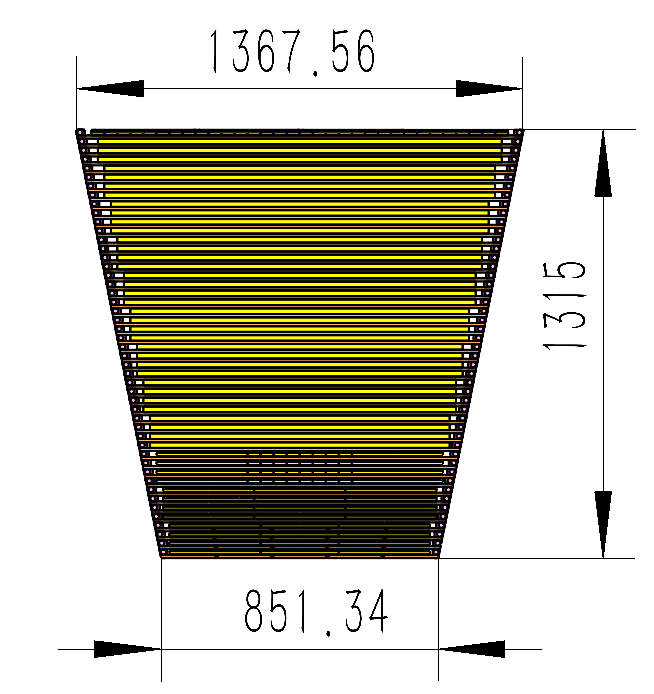 General
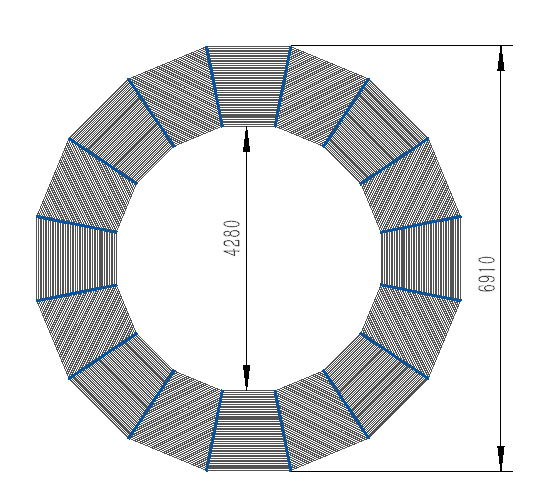 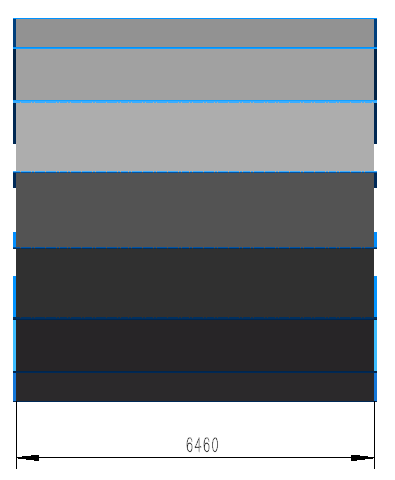 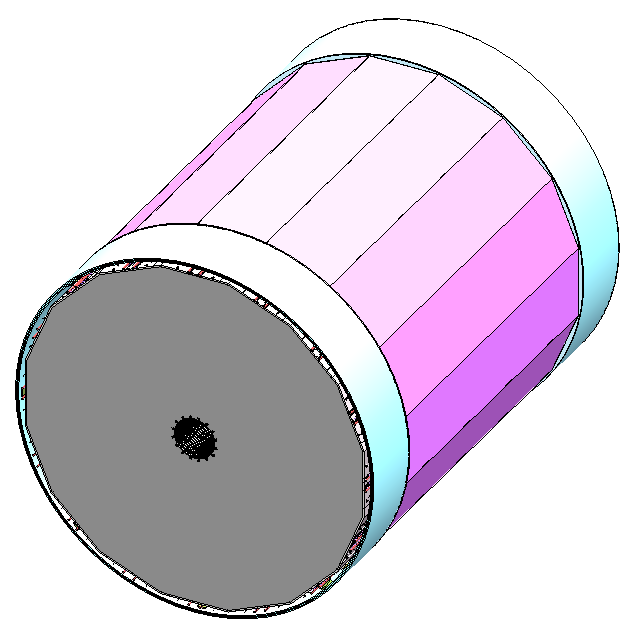 Barrel HCAL
1 wedge
Support ring
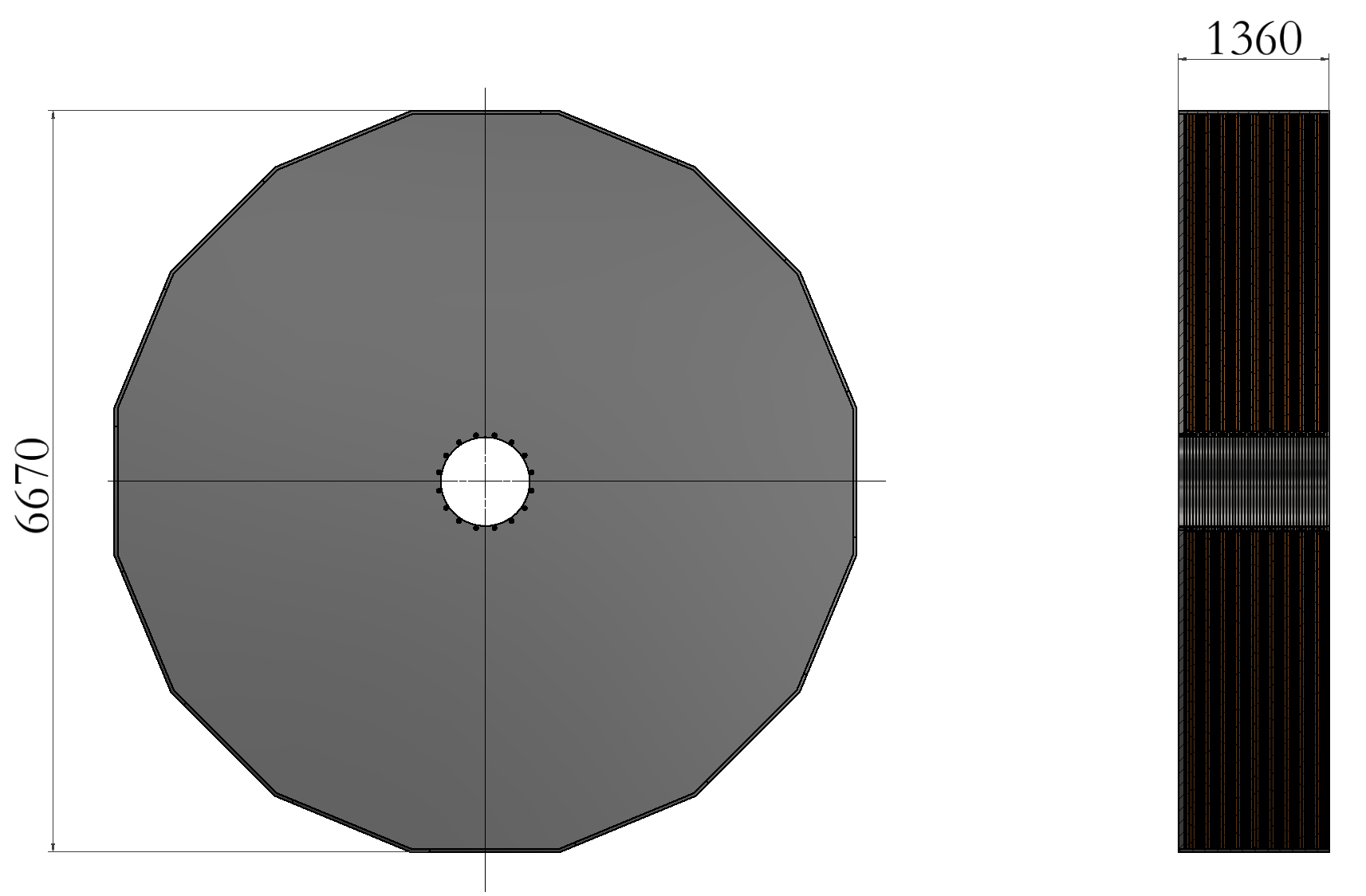 Absorber layer (9.8mm)
End HCAL
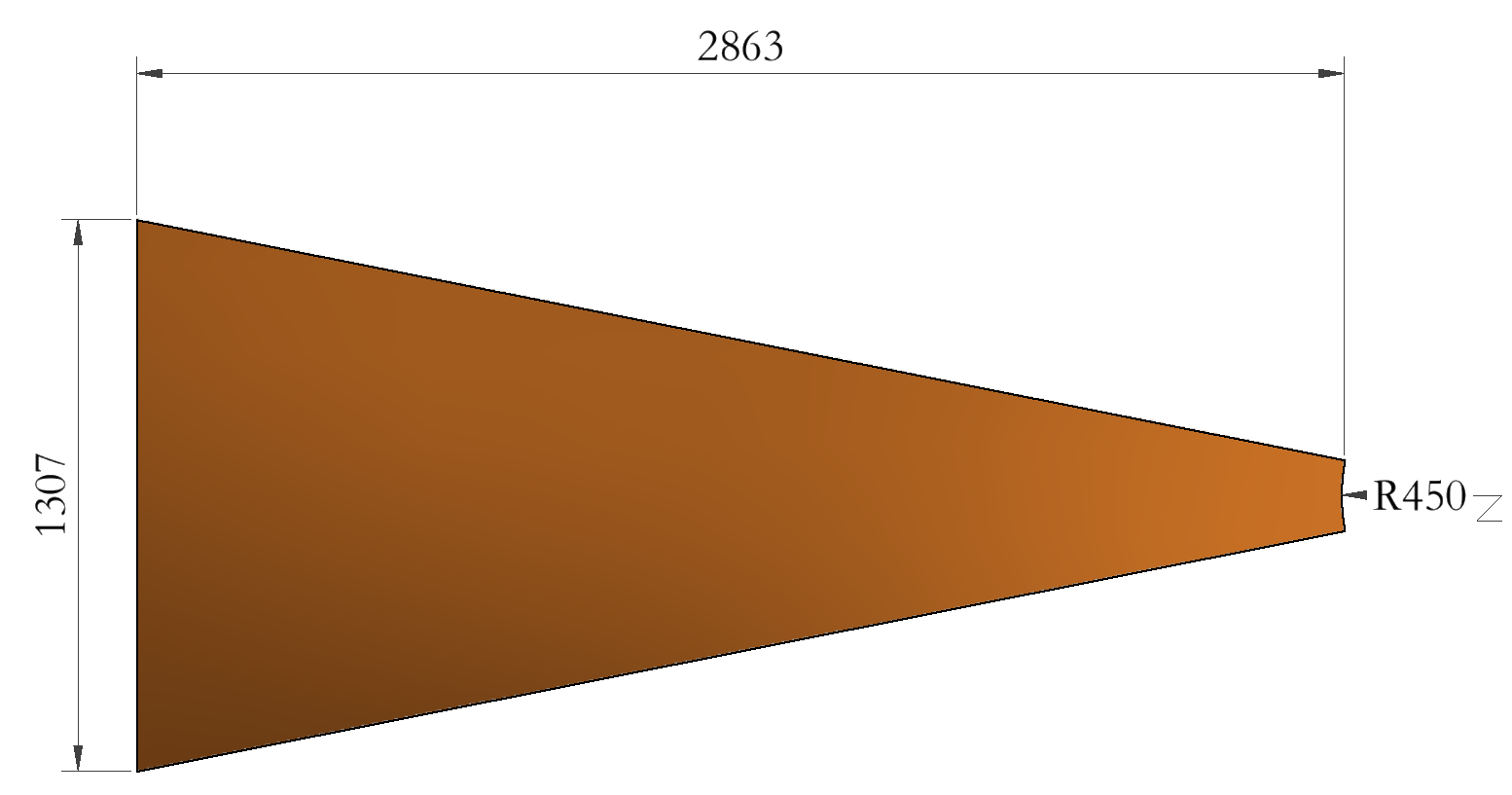 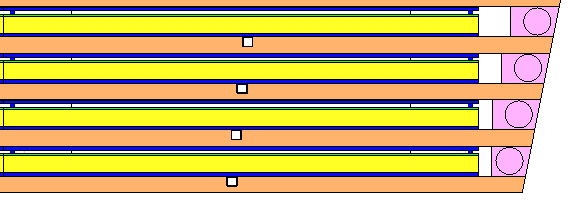 Active layer
(17.4mm)
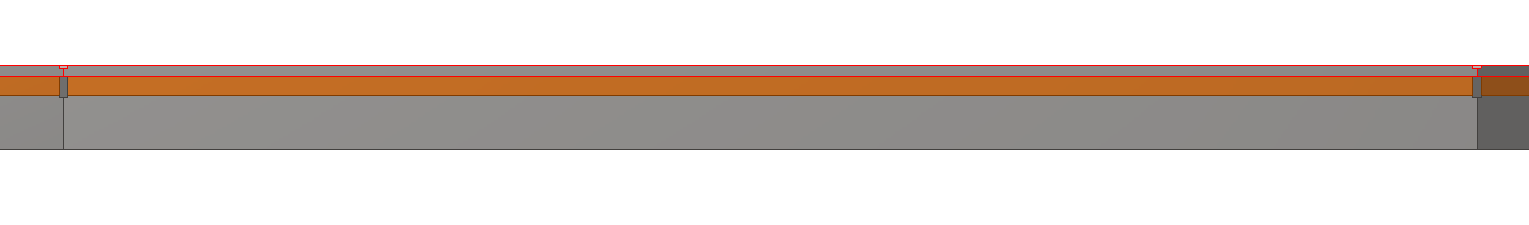 Bottom support plate （50mm）
Active layer
(17.4mm)
Absorber layer (9.8mm)
Trapezoid plate
Support stiffeners
1 wedge
Overview of HCAL structure
Mainly focused on detect box design and installation, cable and pipe routing
Challenges of mechanical design:
(1)How to arrange the cables to ensure not increasing the dead zone area?
Cables are located in box, no other space are occupied
(2)How to control the temperature uniformity of key components?
Water cooling pipe
Box
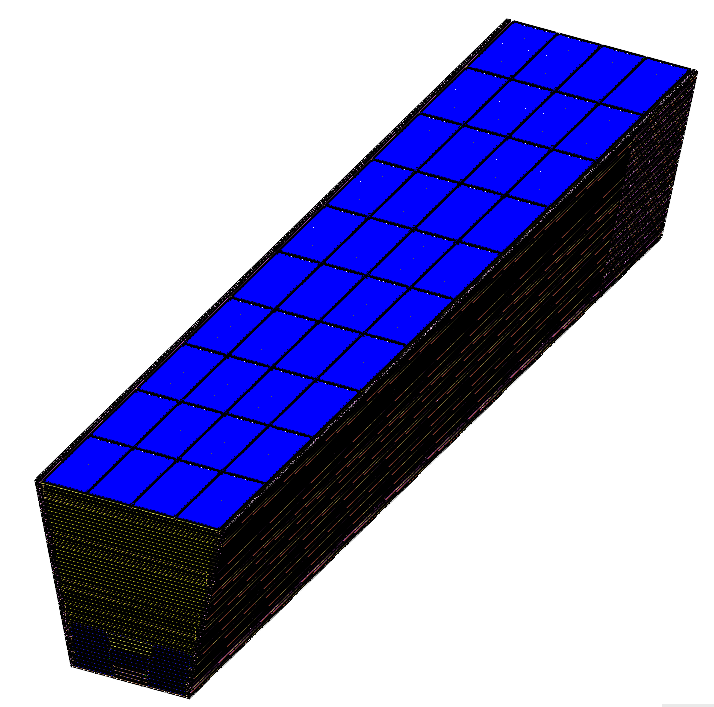 Components, cable routing and installation of active layer
One cell
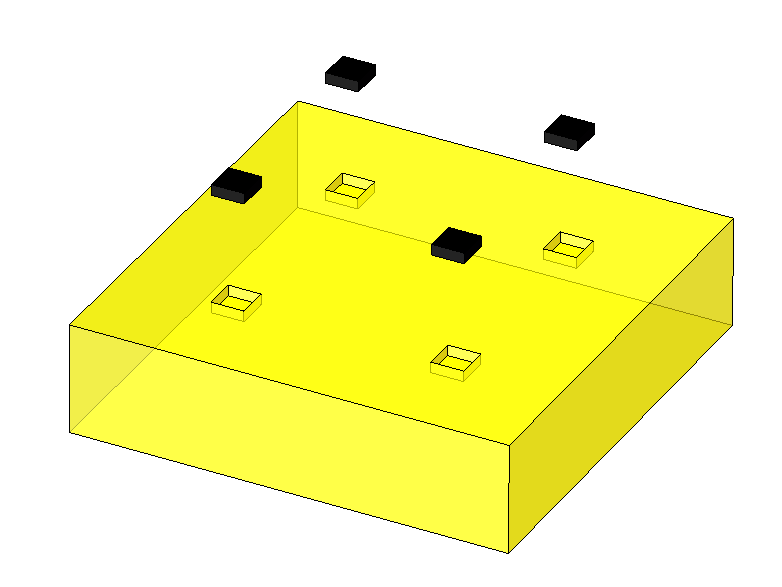 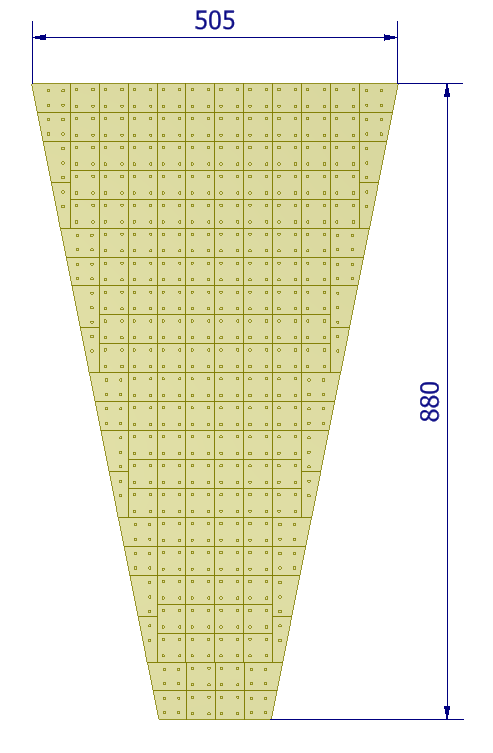 Cell:
One cell consists of 4 SiPMs and one glass scintillator
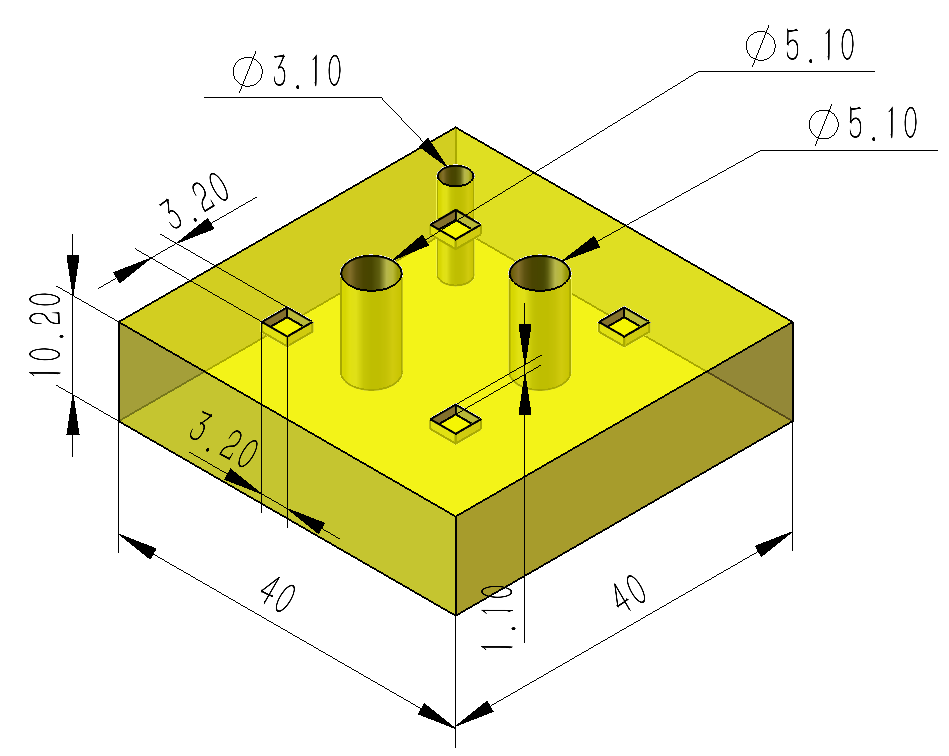 Normal one: 
40mm*40mm*10.2mm
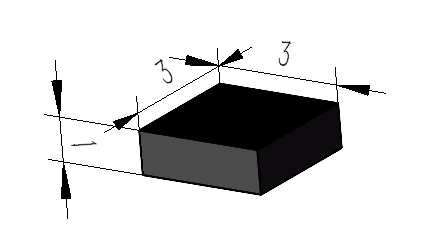 Corner glass scintillator: there are four pyramid-shaped holes to locate SiPMs
Trapezoid glass scintillator: there are four kinds of trapezoid glass for end HCAL
SiPM
One box-barrel
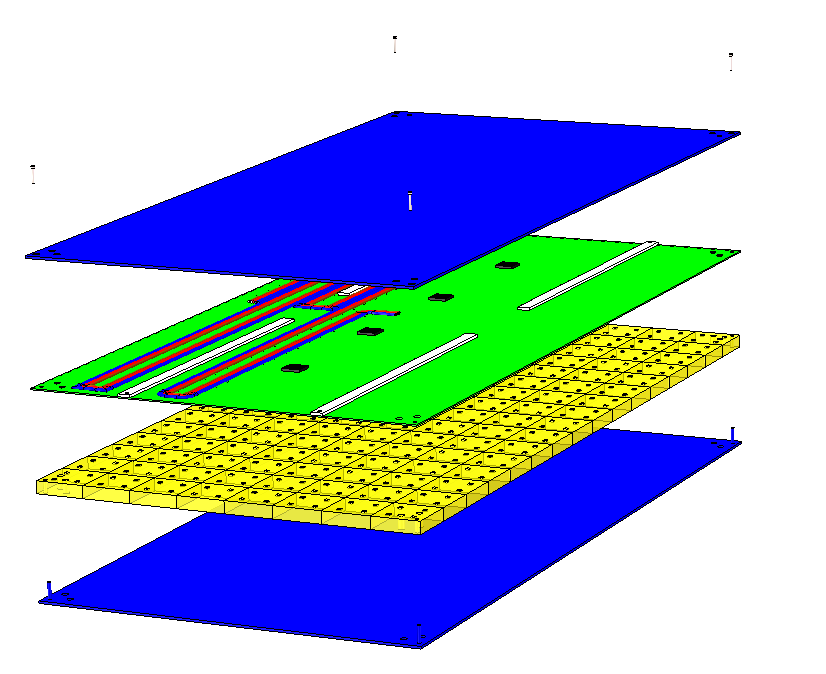 4-M1.6 bolts: Connecting the components of each box
Upper cover plate
2.2mm gasket: Playing a role of buffer layer to prevent ASIC chip from being compressed by upper cover plate
Cables：the longest one is about 2.9m
ASIC chip：One chip corresponds to 32 or 28 channels.
One channel corresponds to one glass scintillator.
PCB plate: gasket is glued on it
Cell：128/112/96 cells in one box, SiPM is welded on PCB plate
Bottom cover plate
Barrel HCAL box
One box-barrel
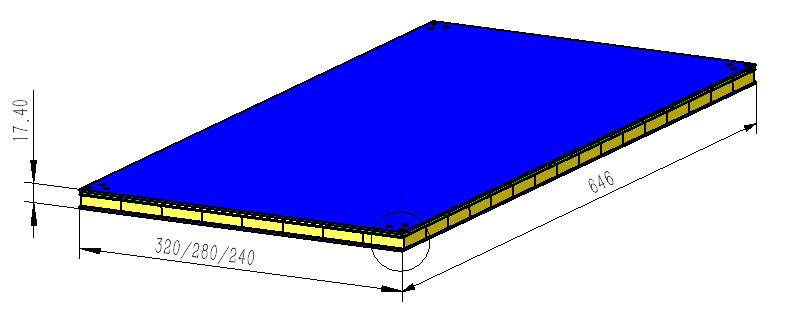 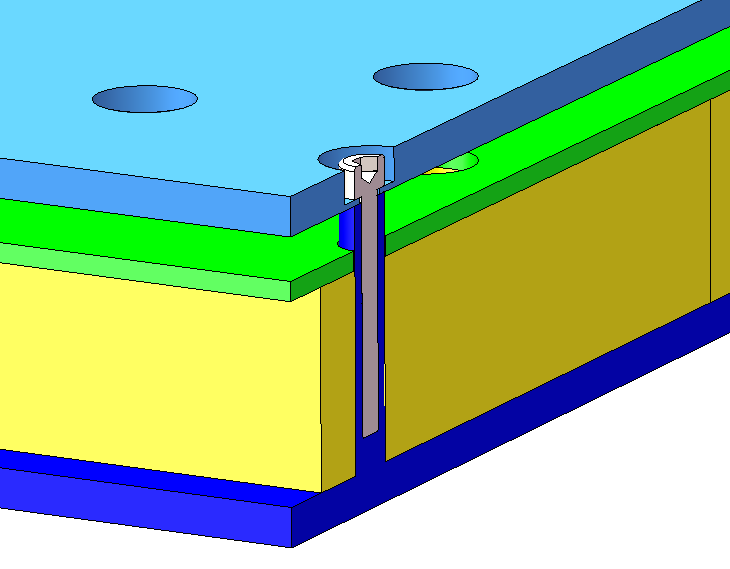 counterbore
M1.6 bolts
Two φ5.1 holes：
Connecting absorber layer
Inside thread pin
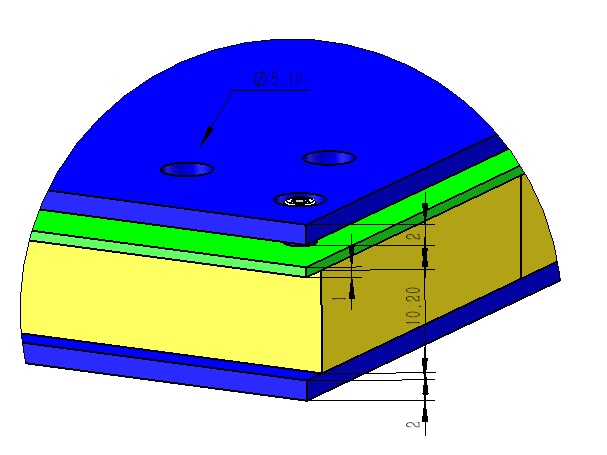 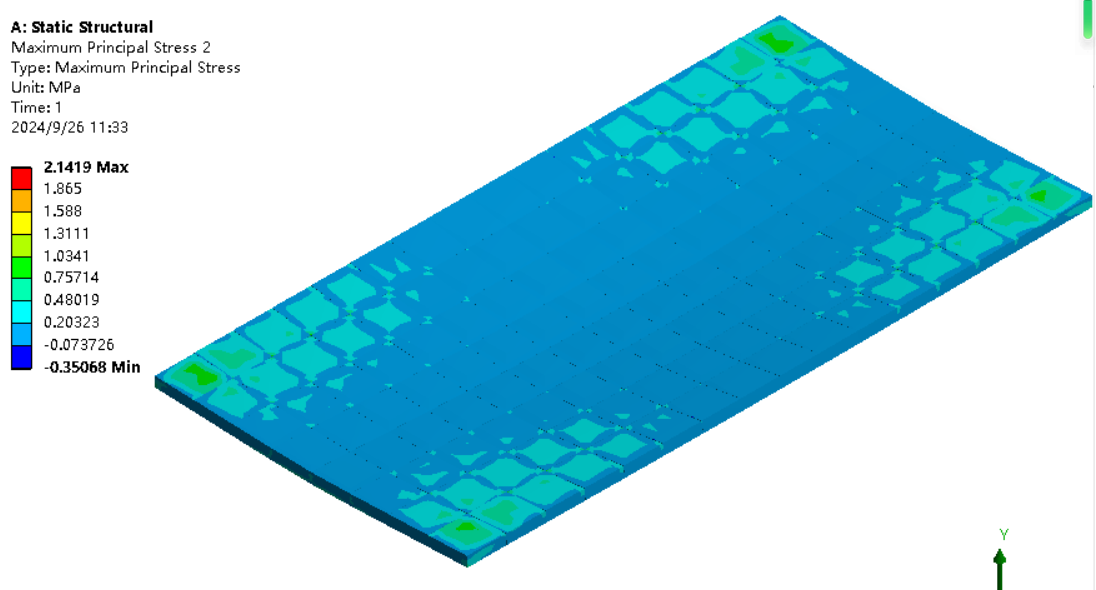 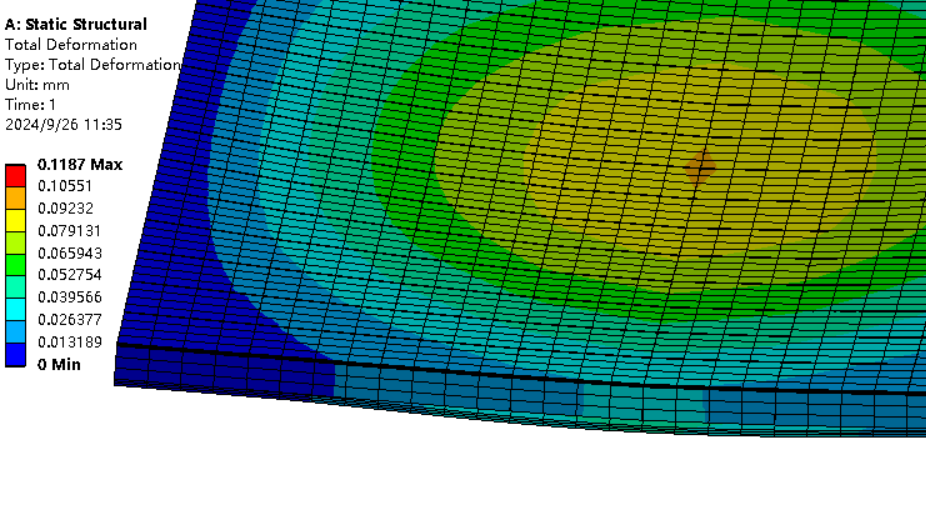 Maximum principal stress 2.1MPa of GS
Maximum deformation
 0.11mm
Gravity condition during moving
Cable of one box-barrel
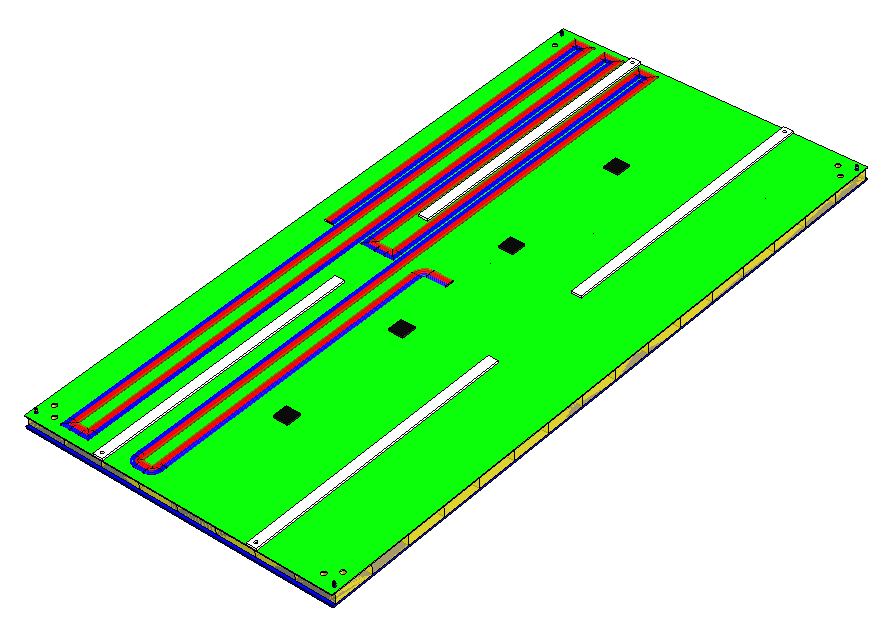 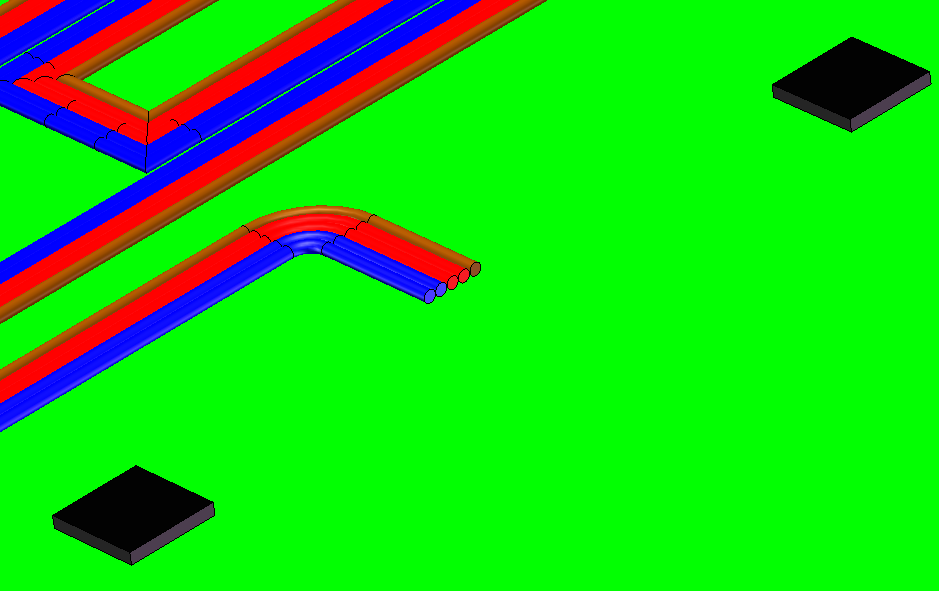 5 cables of each box
Cables need to be collected within one box when leave factory
Each of them is 2mm in diameter
Cable length: 0.4m~2.9m
Cables are located between upper cover plate and PCB plate
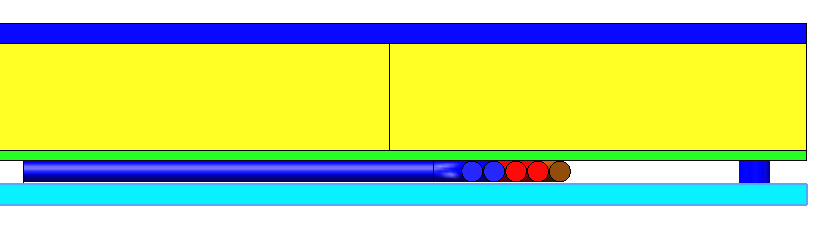 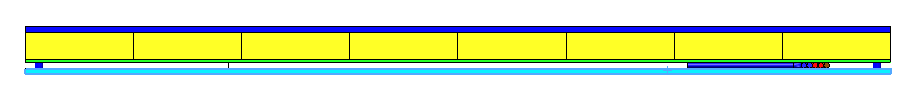 How to assemble one box-barrel
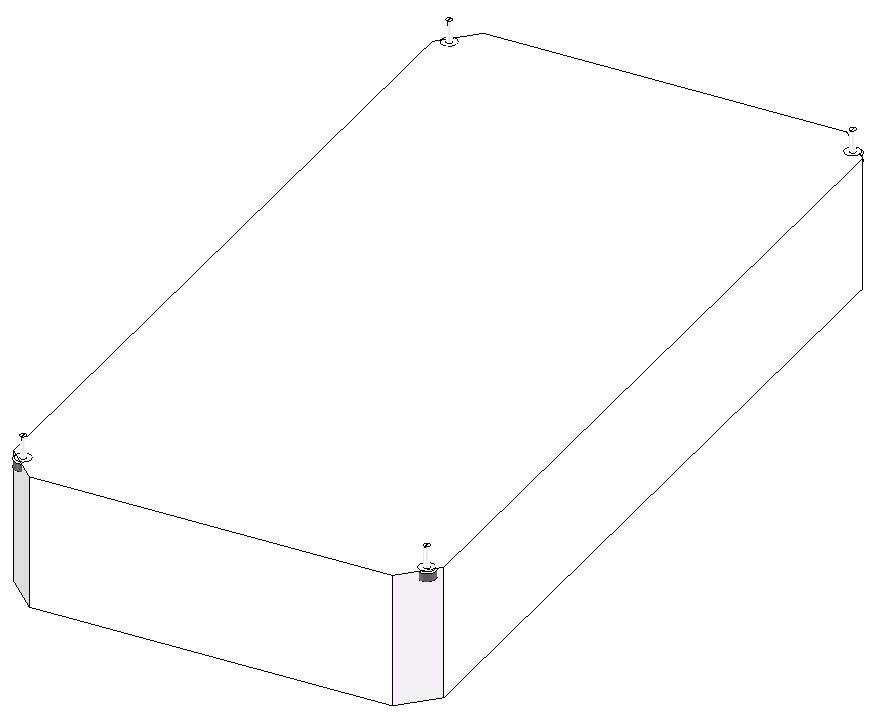 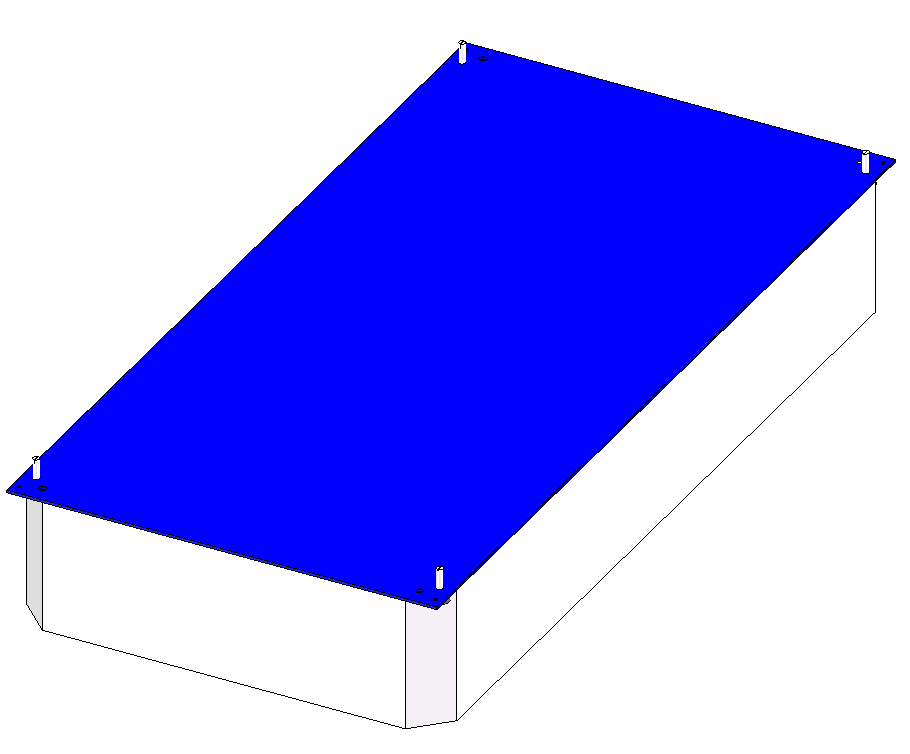 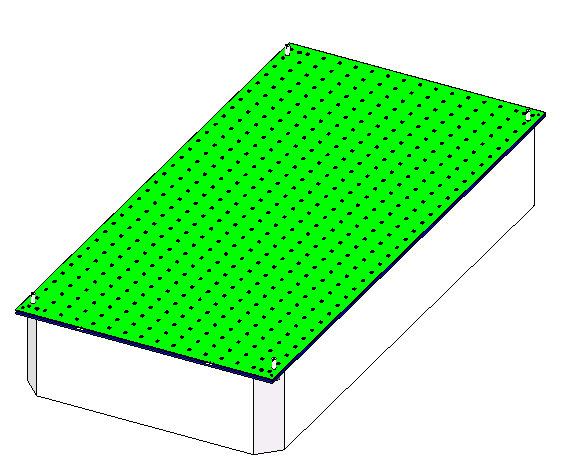 4 locating pins
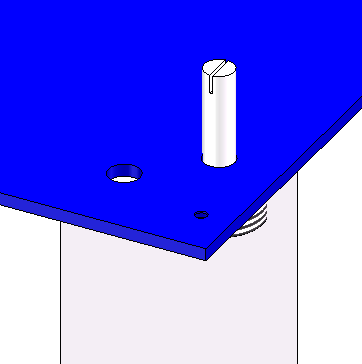 Assembling PCB plate
(SiPMs and chips are pre-welded on plate)
Assembling platform
Assembling upper cover plate
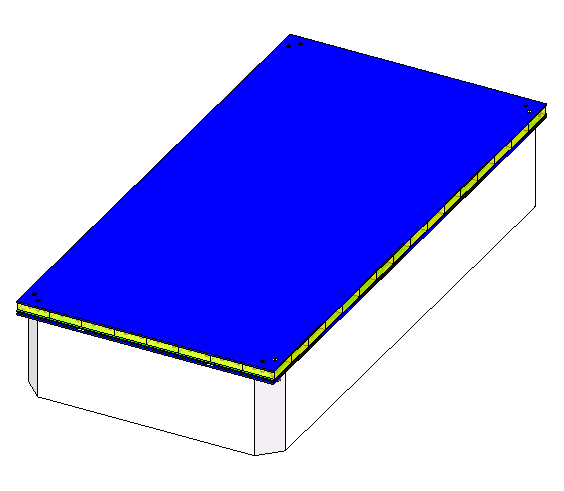 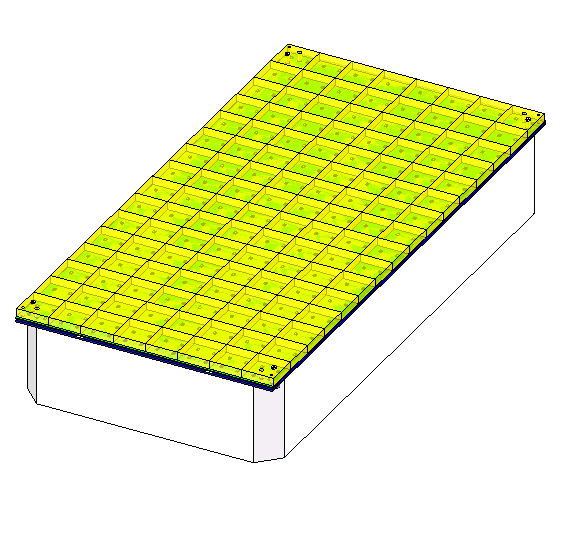 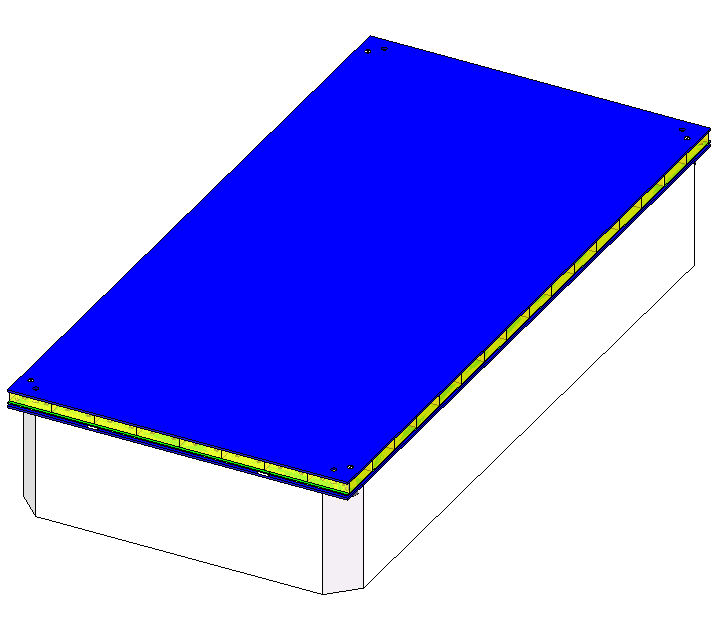 Reverse assembling: Need to be turn-over
Assembling bottom cover plate
Assembling four M1.6 fixing bolts
Gluing glass scintillators
One box-end HCAL
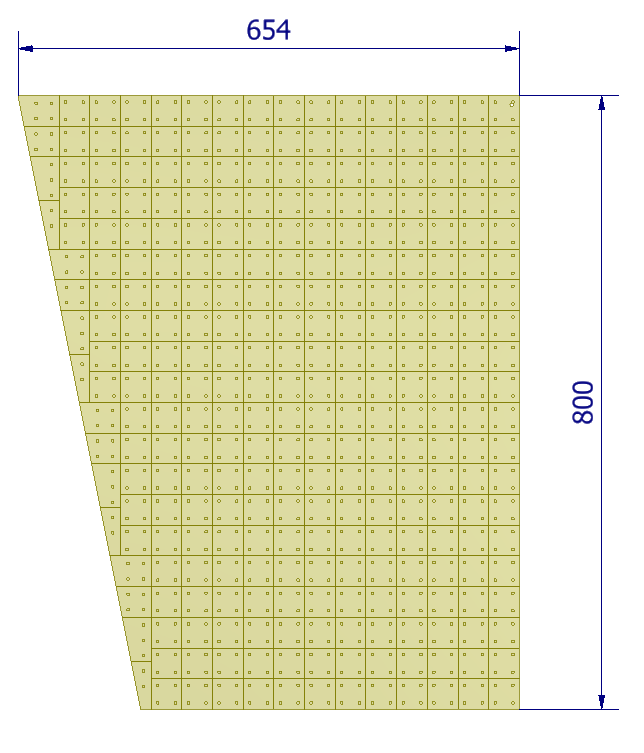 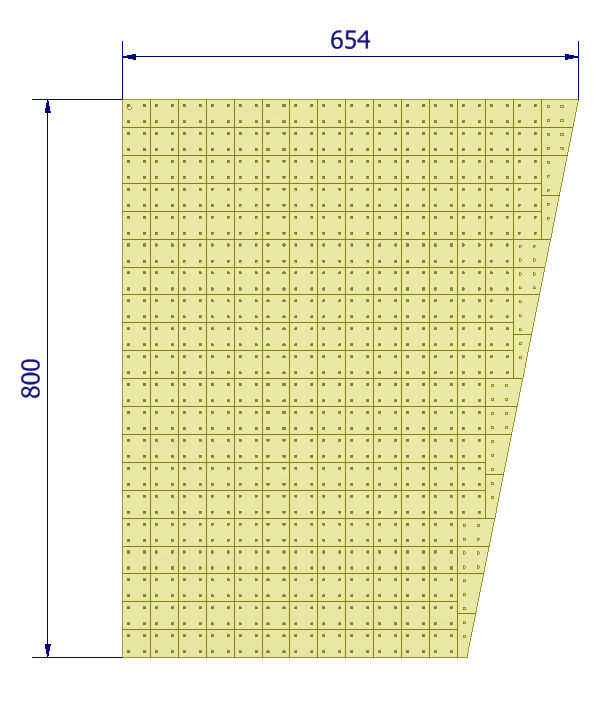 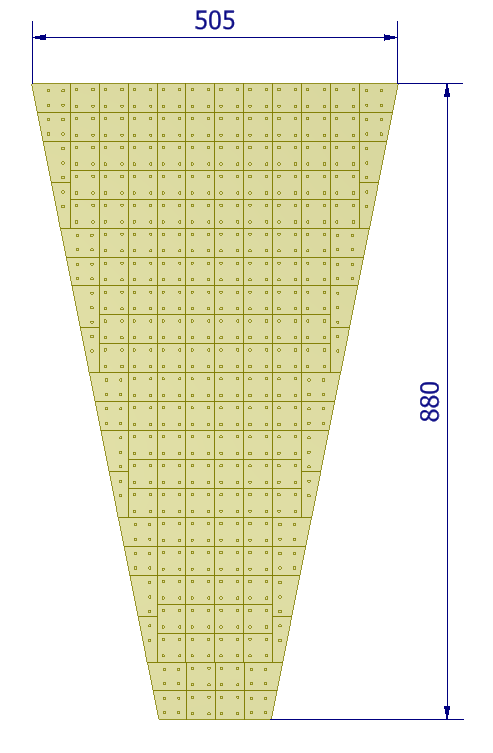 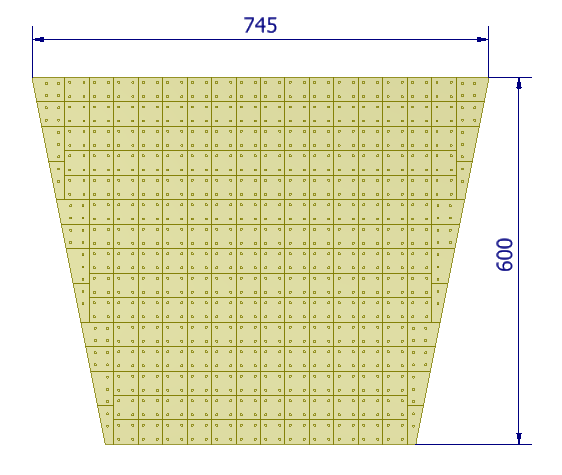 286 glass scintillators
286 glass scintillators
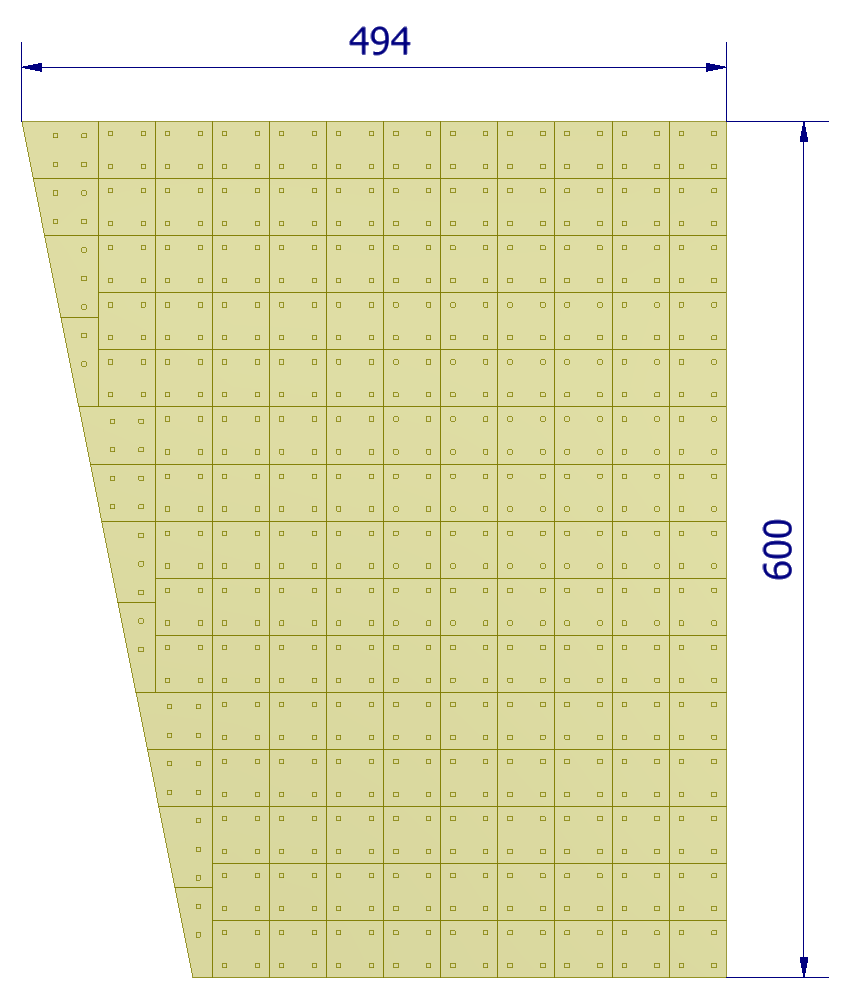 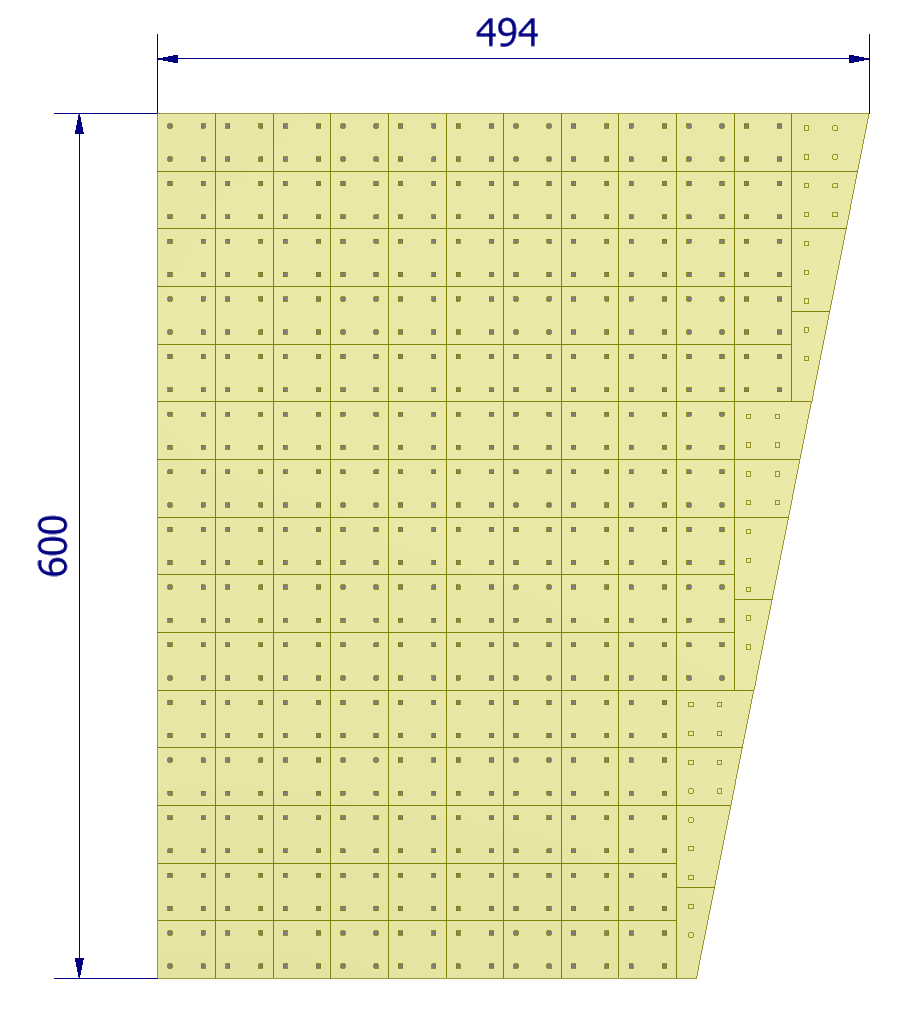 258 glass scintillators
274 glass scintillators
174 glass scintillators
174 glass scintillators
End HCAL box: four kinds of boxes
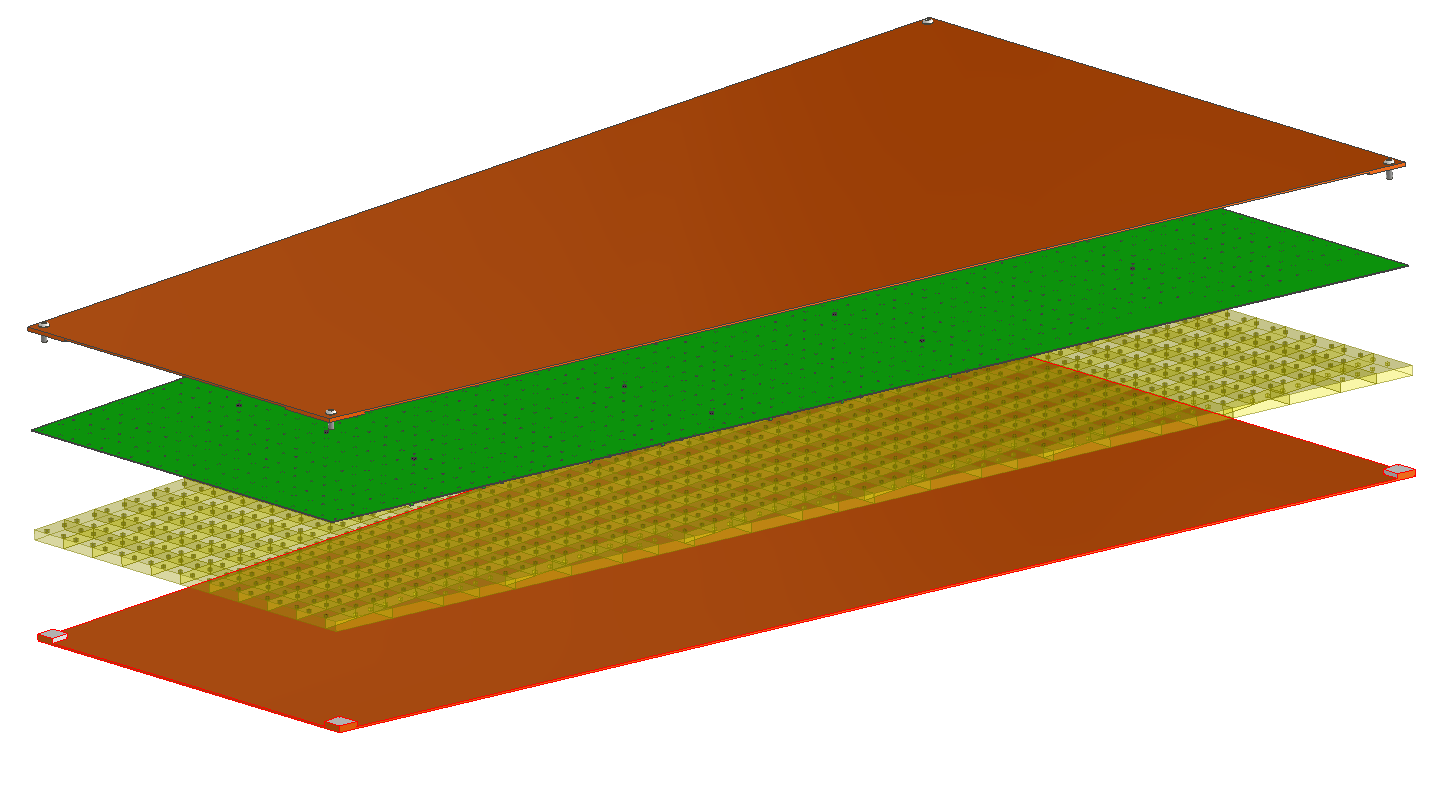 upper cover plate
PCB & chip & SiPM
Glass scintillator
lower cover plate
One box-end HCAL
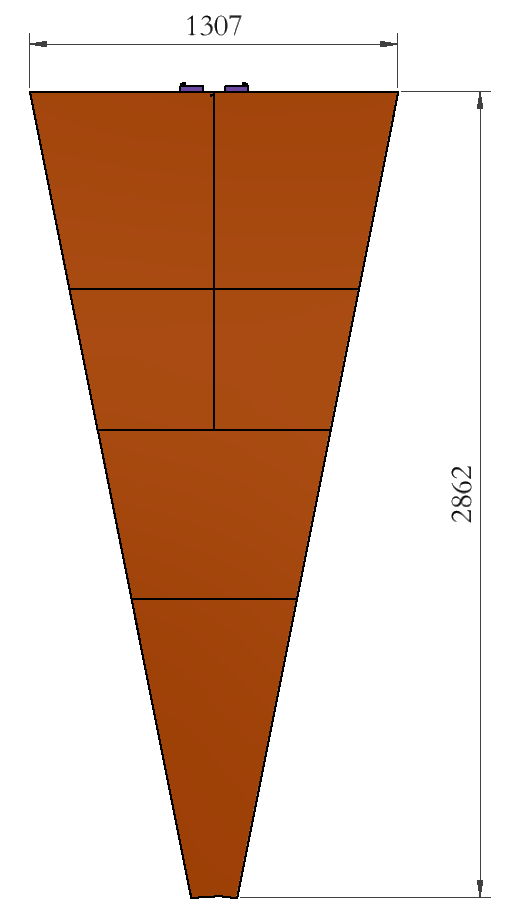 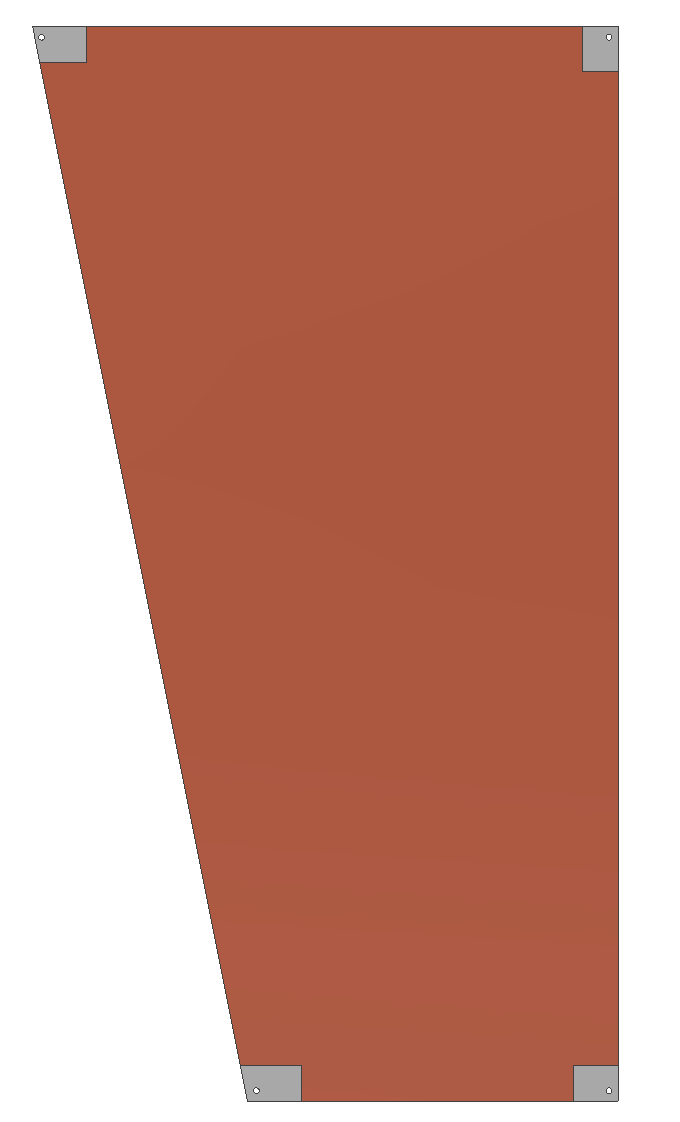 4 types Box
2mm boss
Avoid compression between cover plate and chip
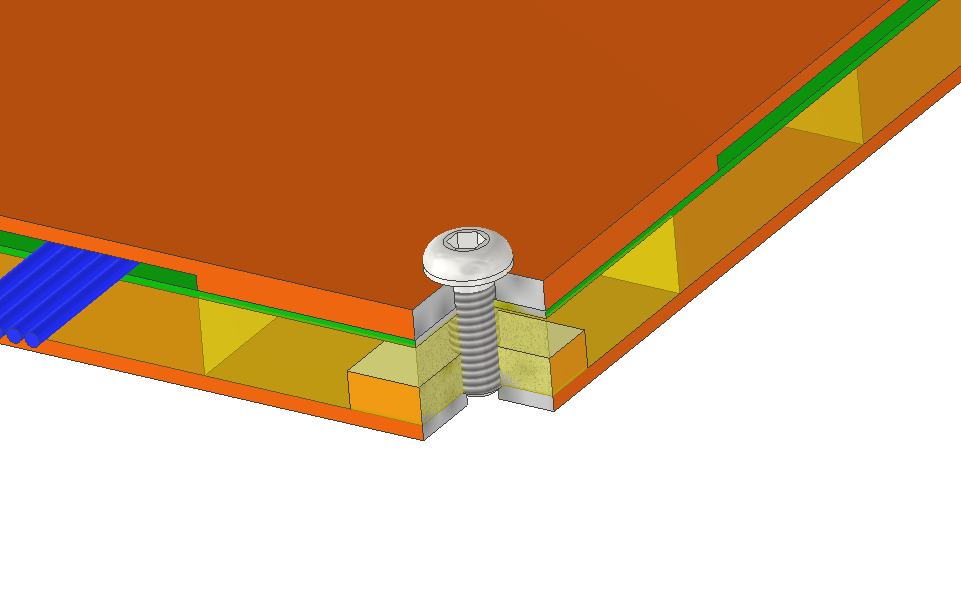 There are 6  boxes in one module 
1452 glass scintillators
M6 bolted connection
12mm
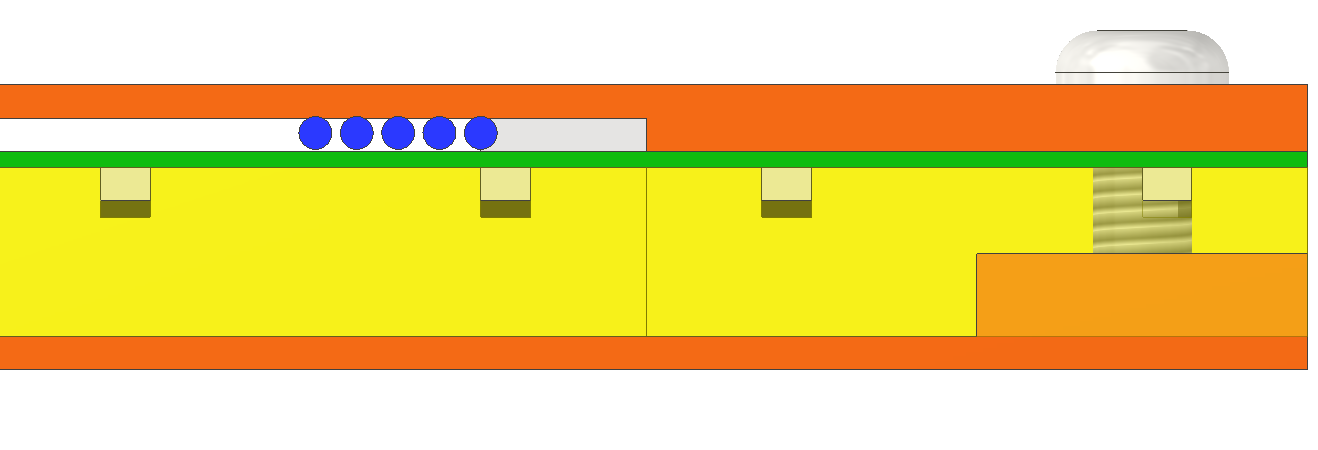 Cables of one box-end HCAL
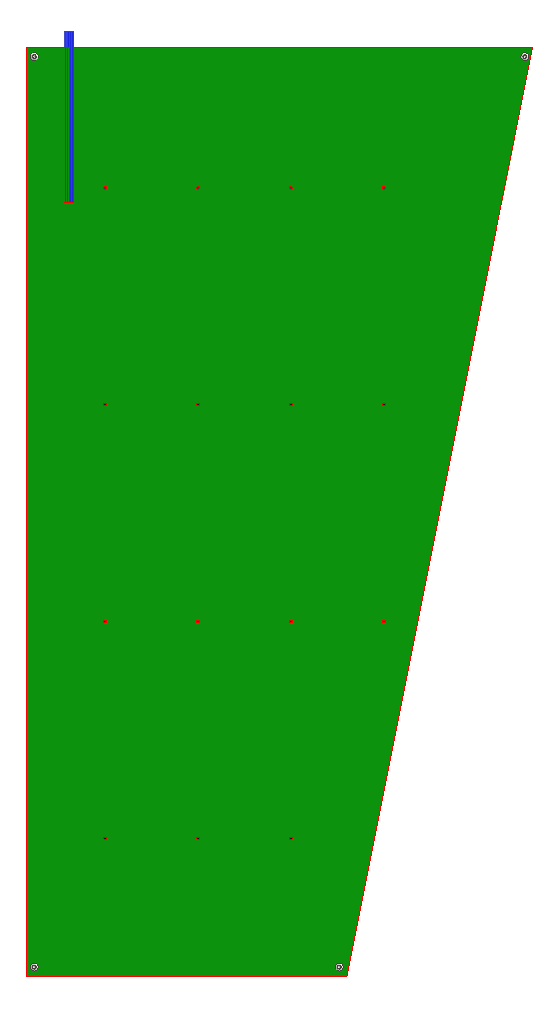 5 cables of each box
Cables need to be collected within one box when leave factory
Each of them is 2mm in diameter
Cables are located between upper cover plate and PCB plate
Box assembling procedure is same with barrel HCAL
How to install one box-barrel
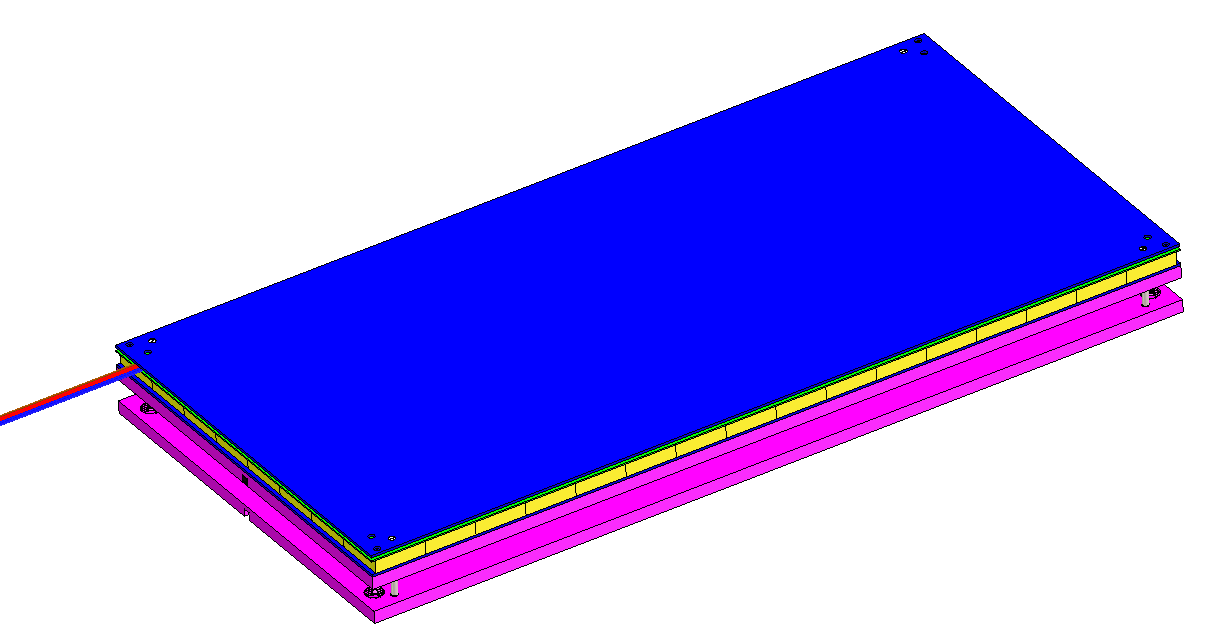 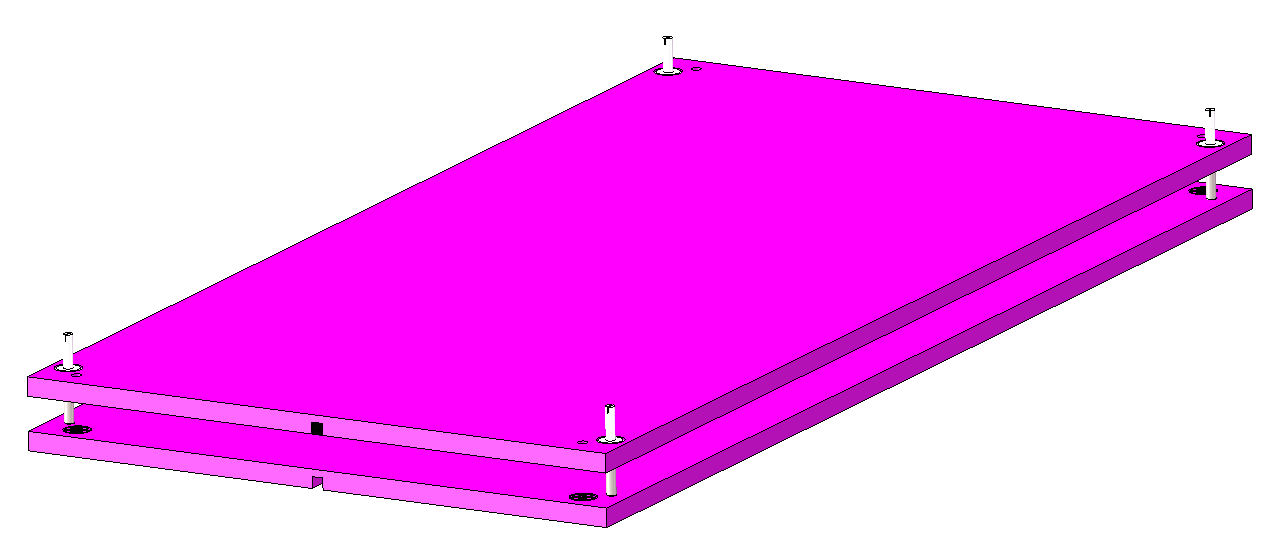 4 locating pins
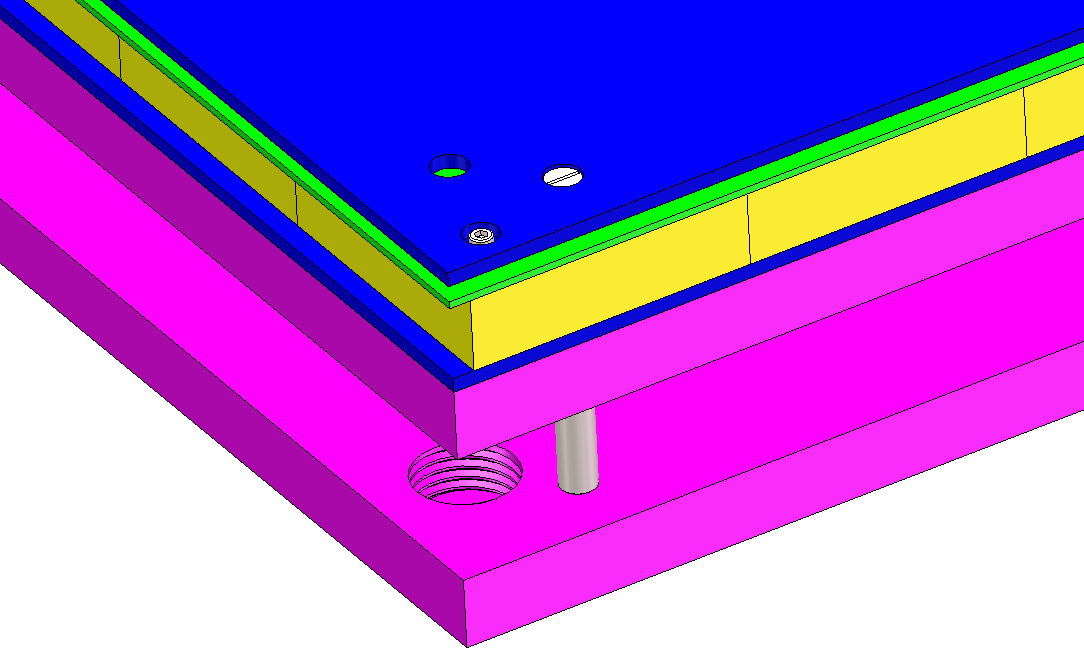 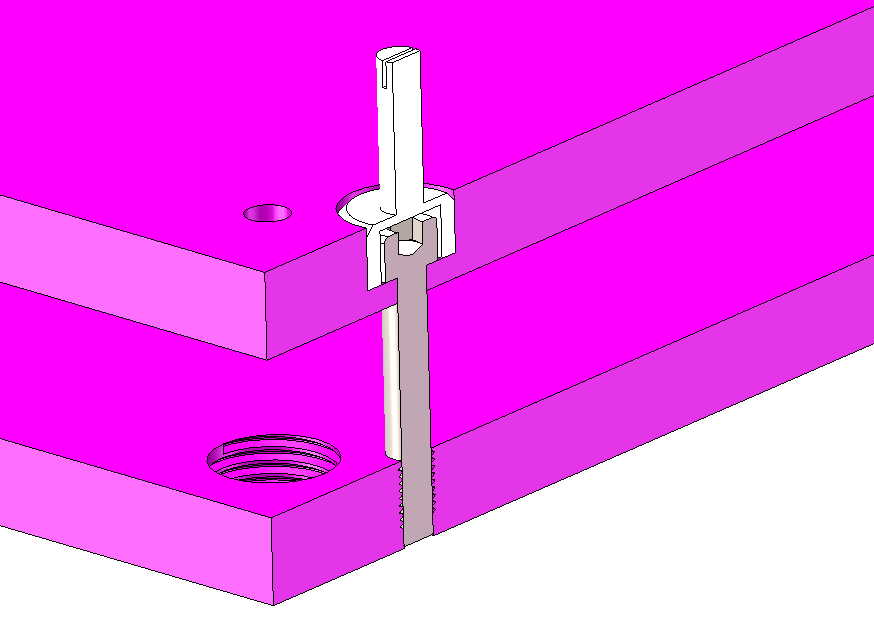 Φ5 bar
pin
M14 thread
4-M5 bolts used to fix two neighbor absorber layer
Positioning the box
How to install next box-barrel
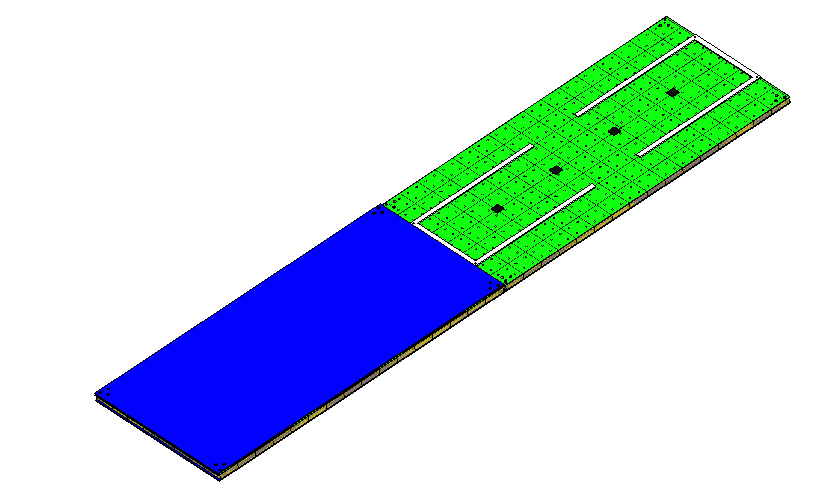 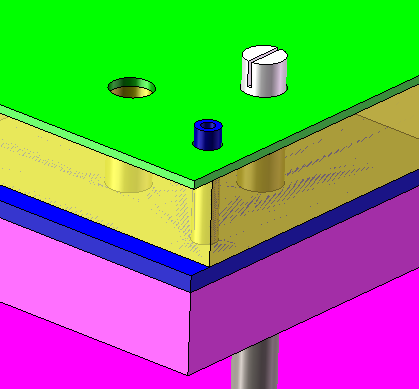 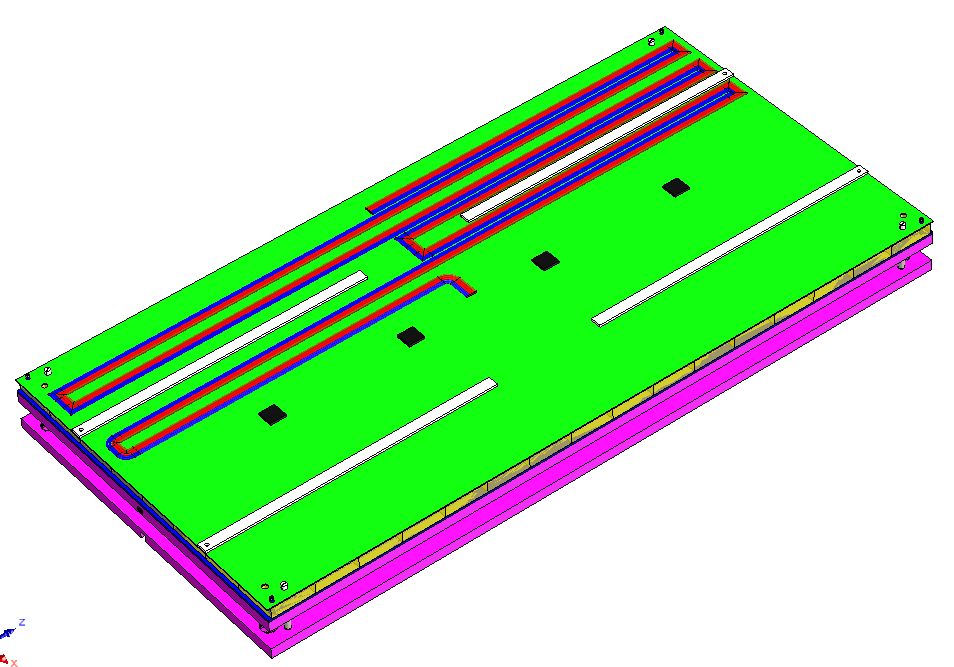 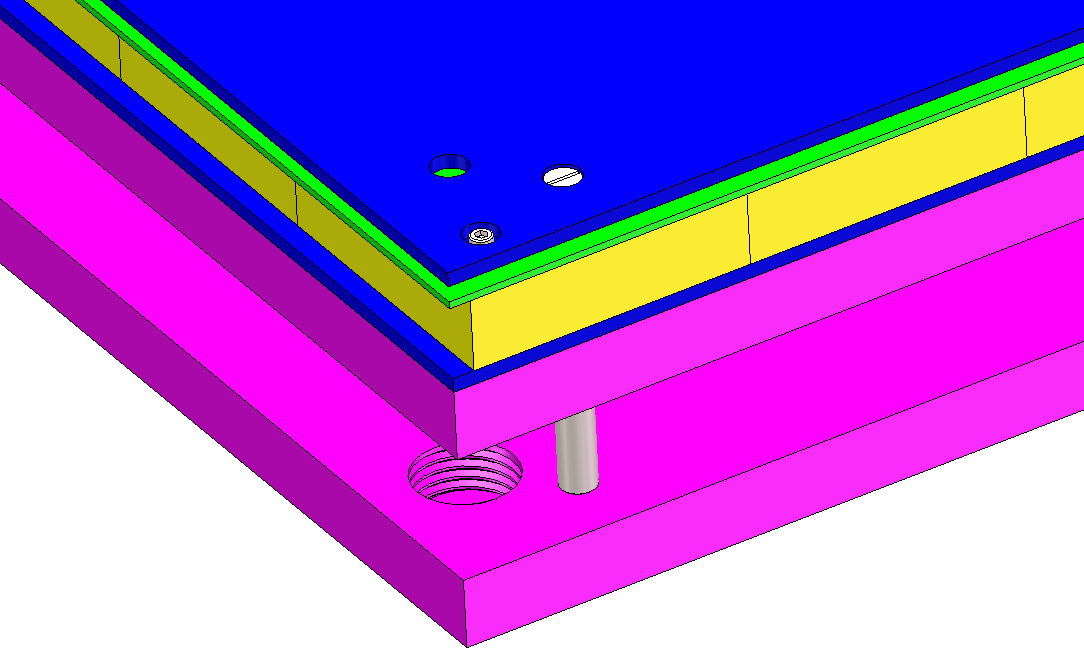 Positioning with pins
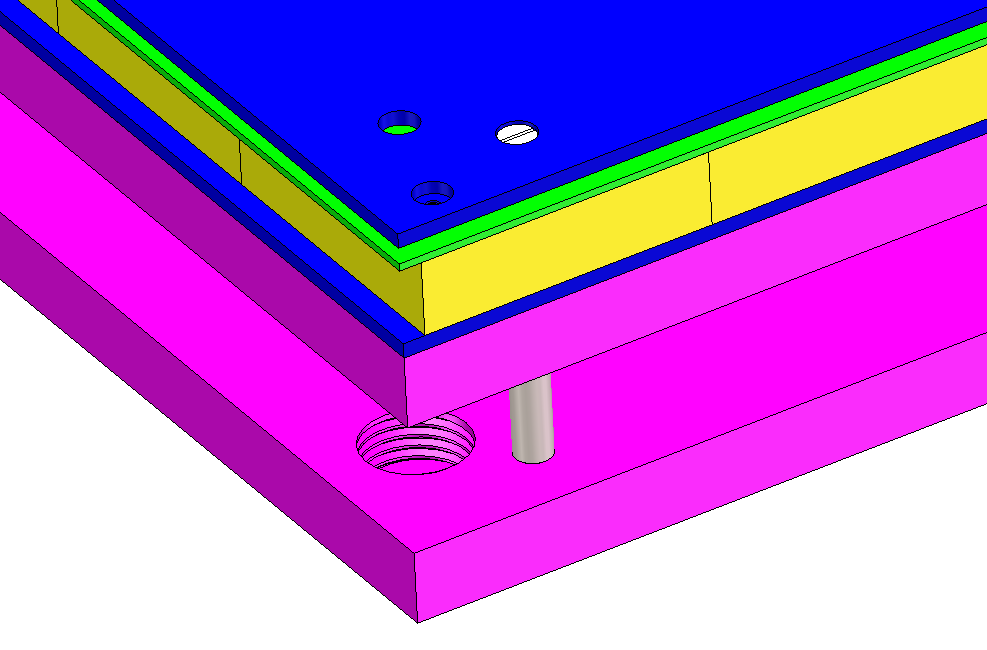 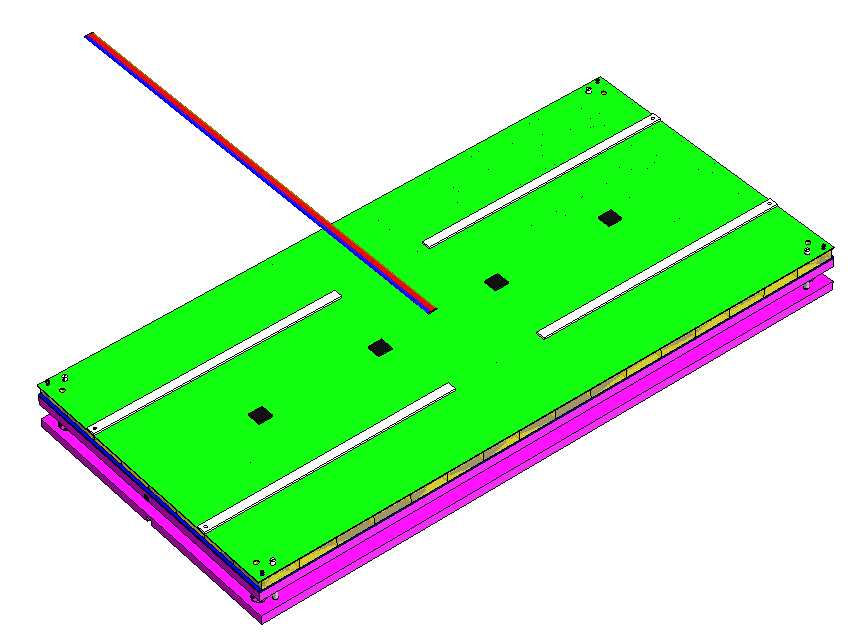 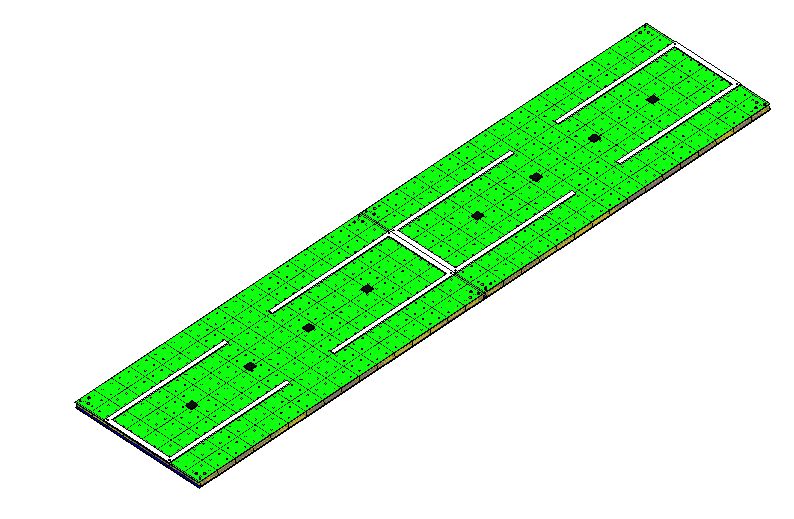 Removing four
M1.6 bolts
Removing the upper cover plate and make the cables straight
Removing the upper cover plate and make the cables straight
How to install one layer-barrel
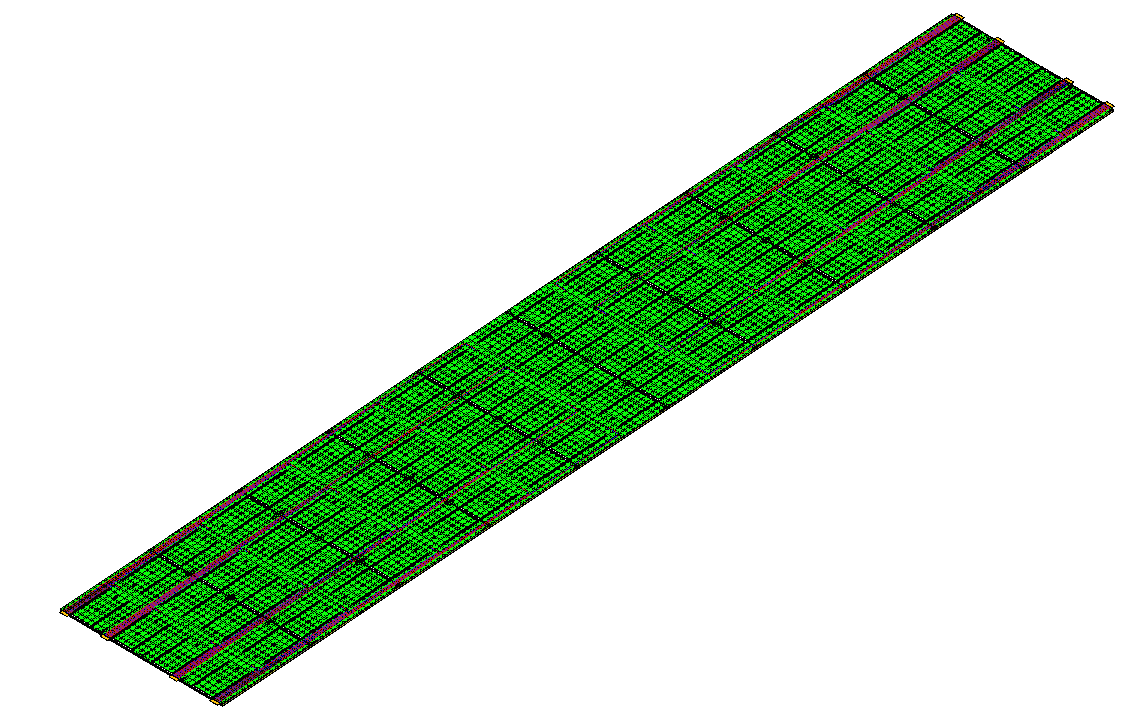 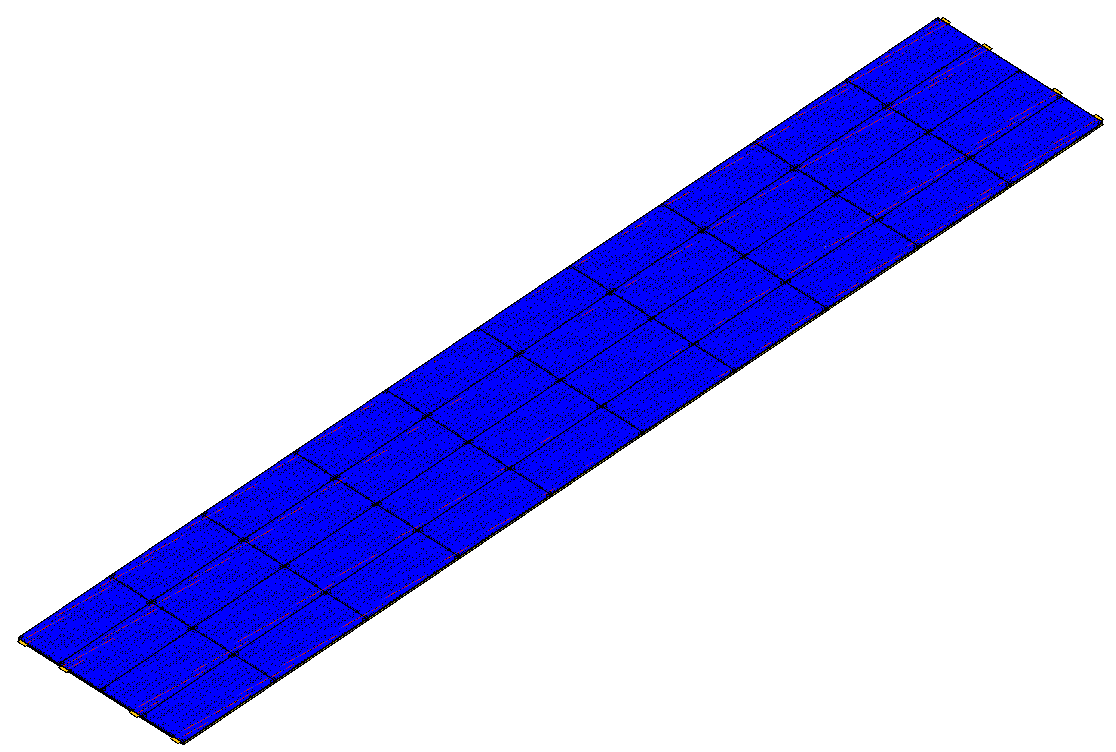 1-10
1-5
1-9
1-4
1-8
1-3
1-7
②
1-2
1-6
1-1
③
④
48th layer as an example
Final situation of one layer
Step continuing:
After finishing installation of 1-1 to 1-5 boxes, cables need to be bended and arranged first time
After finishing installation of 1-6 to 1-10 cables need to be bended and arranged second time
The installation sequence for each region is like this picture
Boxes can be installed in parallel for all 4 regions
How to install one layer-barrel
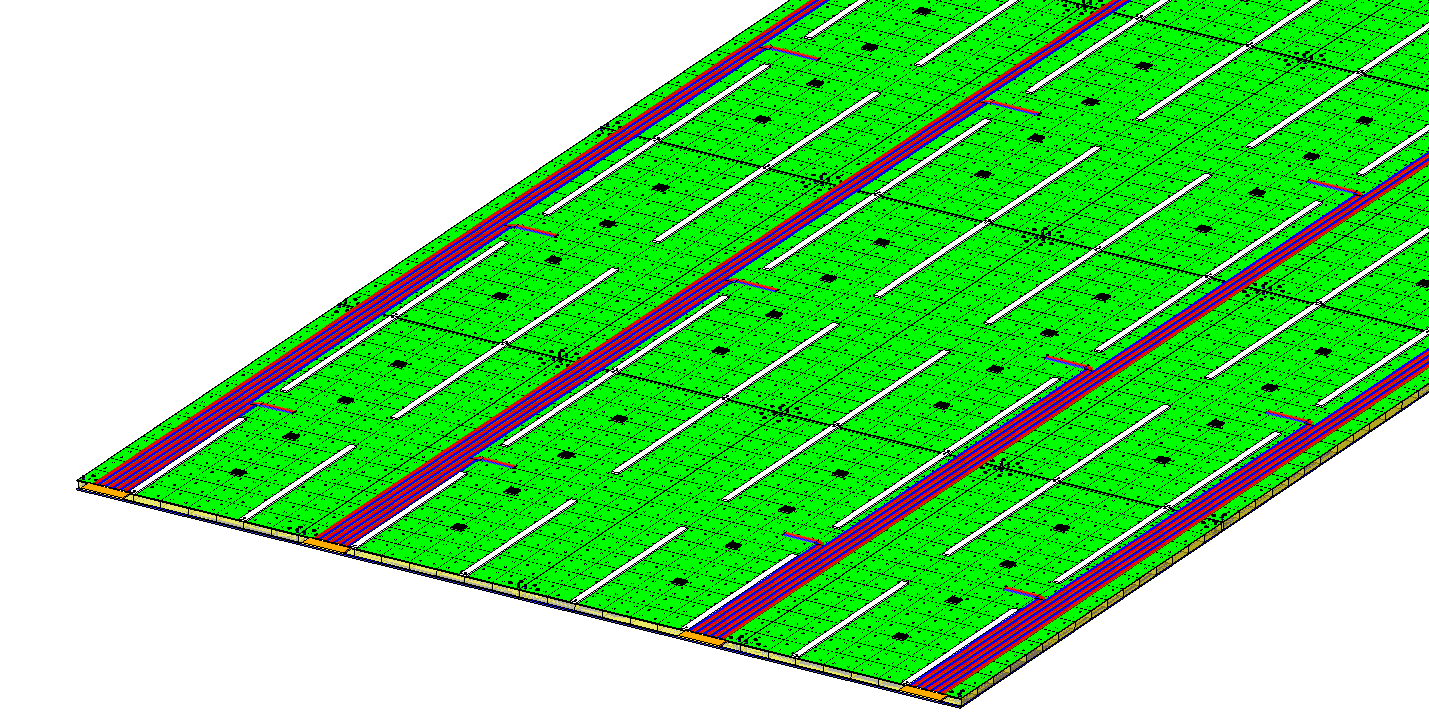 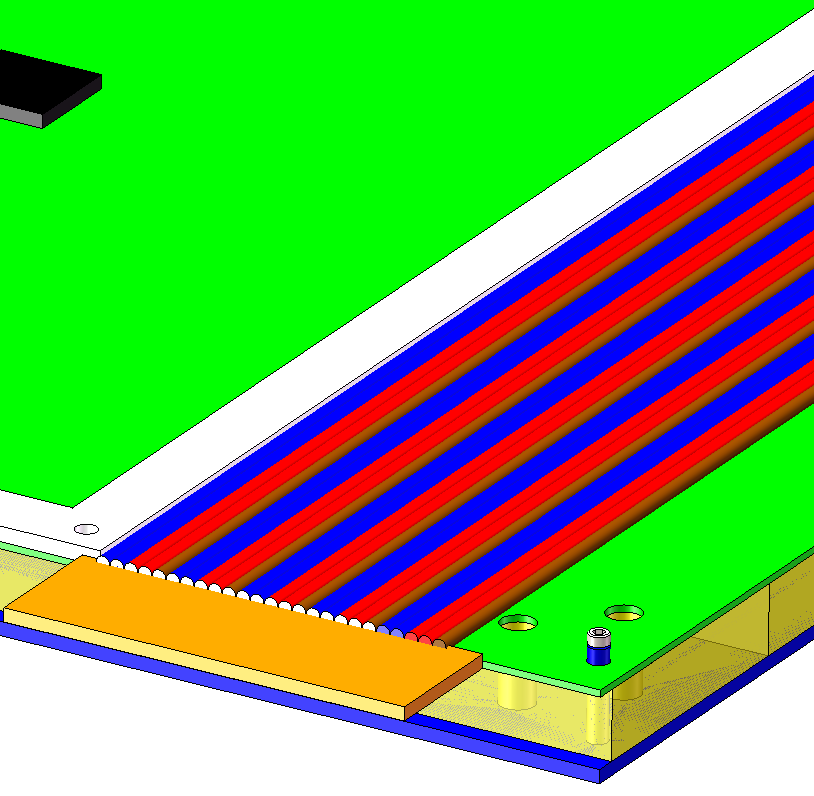 1-10
1-5
1-9
1-4
1-8
1-3
1-7
1-2
1-6
1-1
③
Administration board
There are 2*4 or 2*3 administration boards for each layer, each boards is 20mm*60mm
The input of one board is 25 cables and output of one board is 2 cables and one fiber
How to install the next layer-barrel
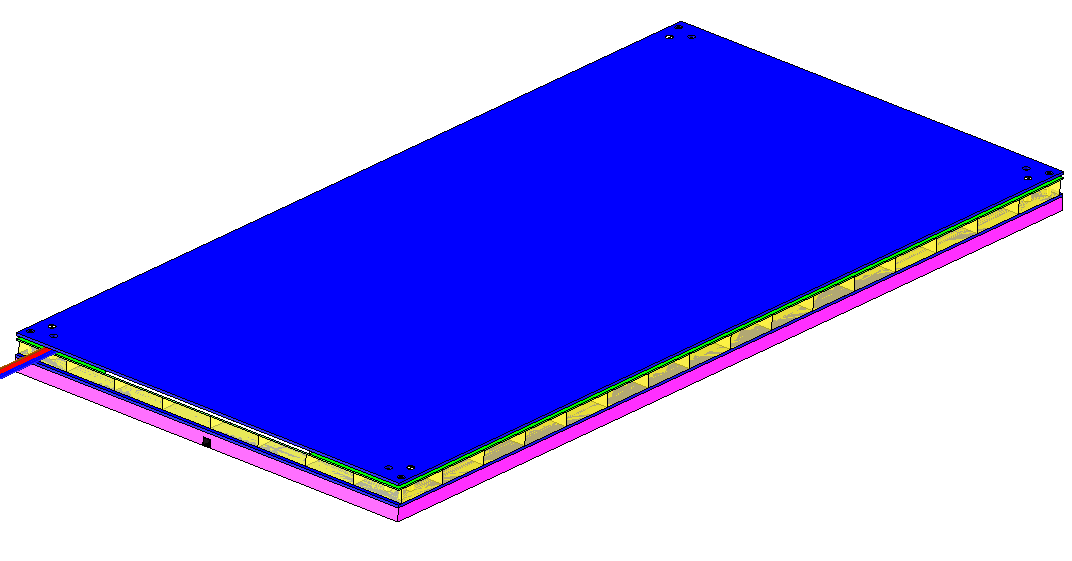 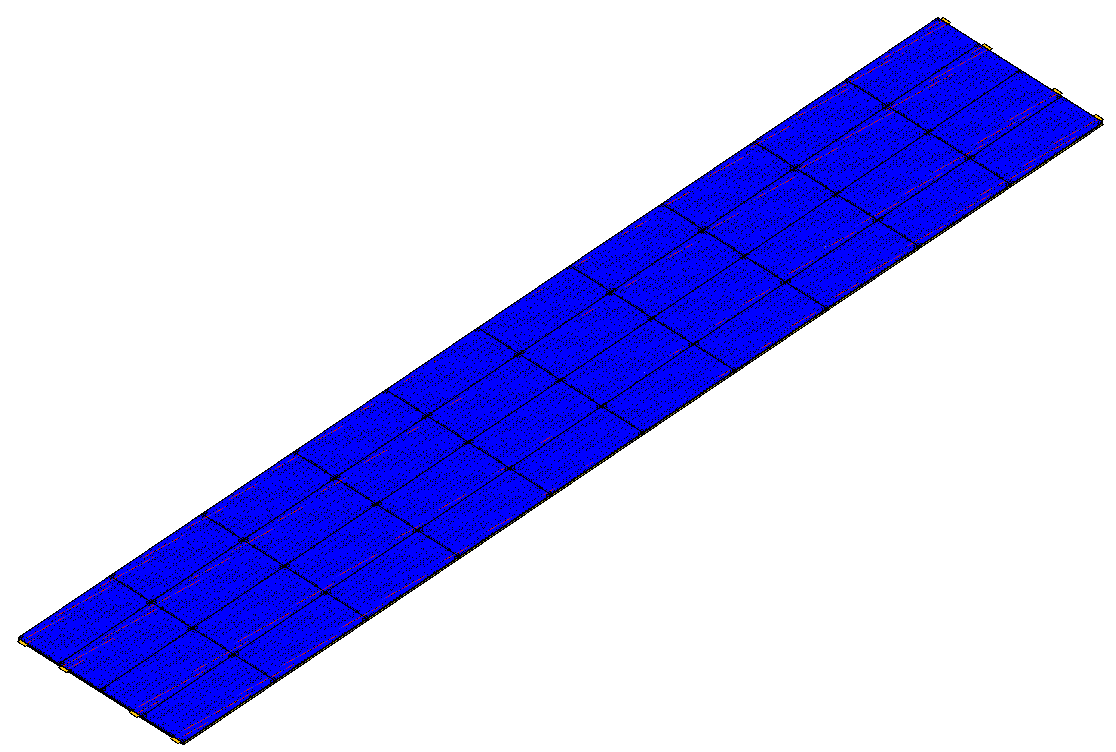 One box with lower absorber
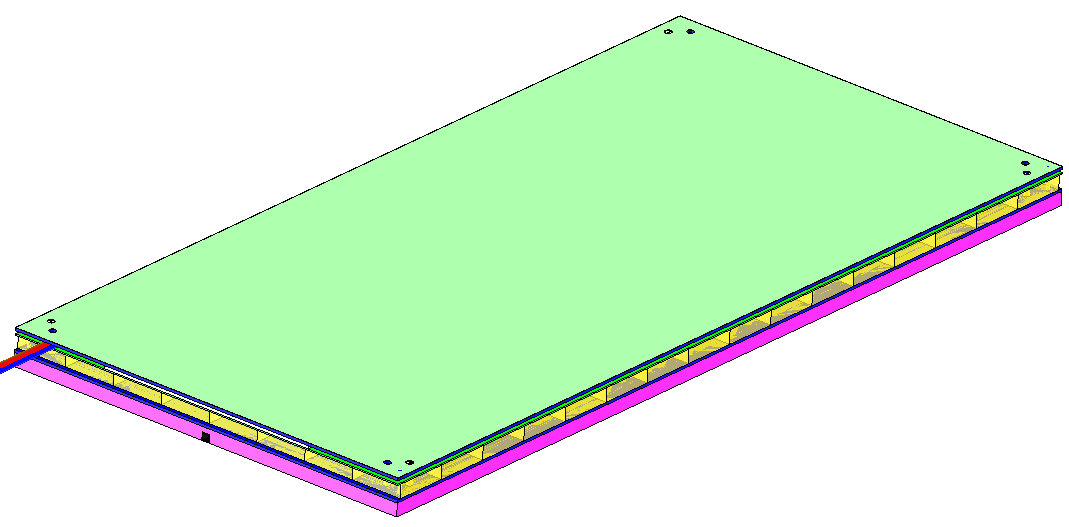 Installing all the upper cover plate and M1.6 bolts
Add 0.2mm thermal conductive silicone on the top surface
How to install the next layer-barrel
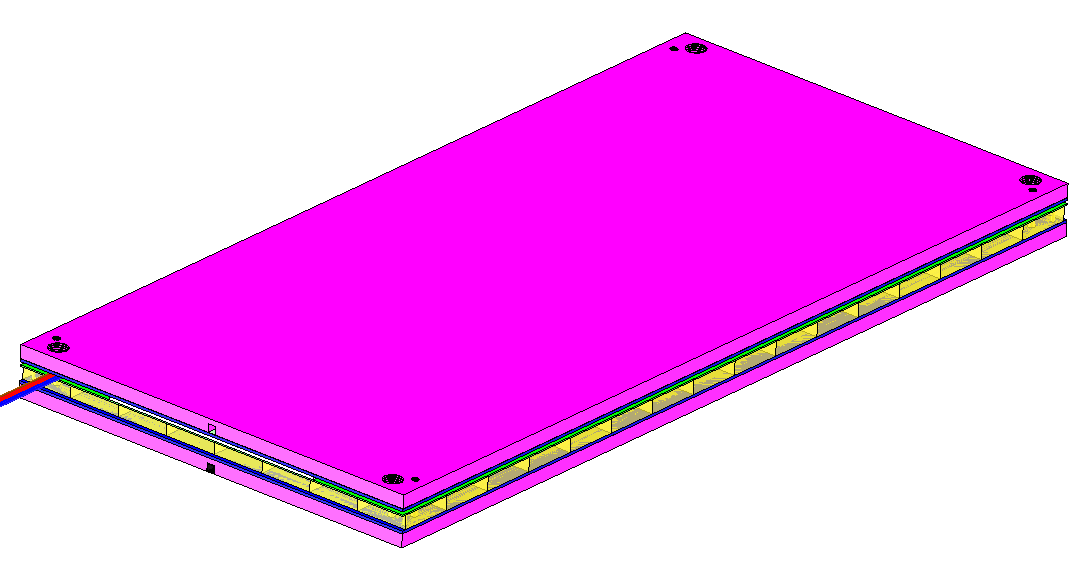 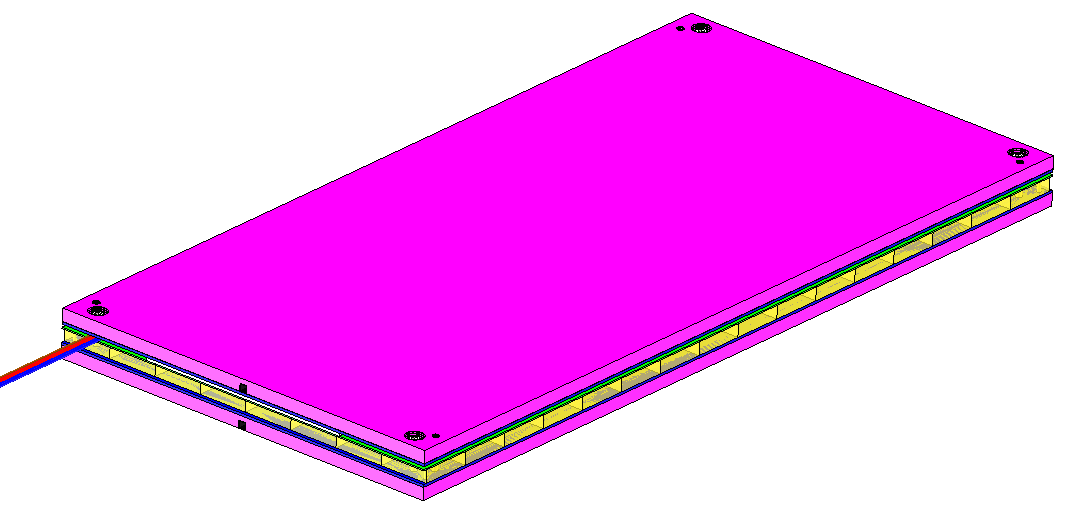 Using four M5 bolts to connect the two neighbor absorber layer through the box
Installing the upper absorber layer
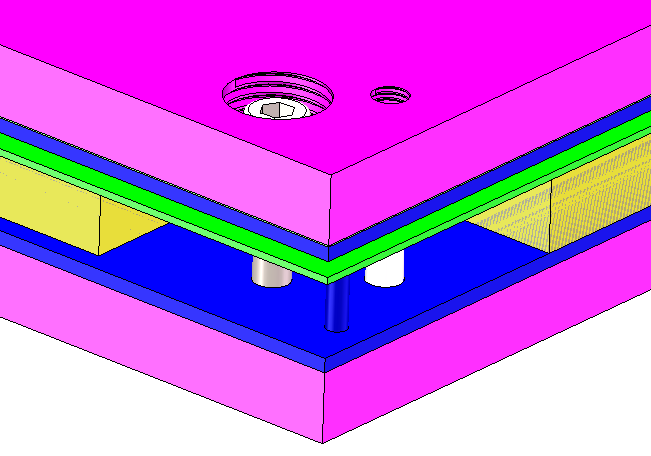 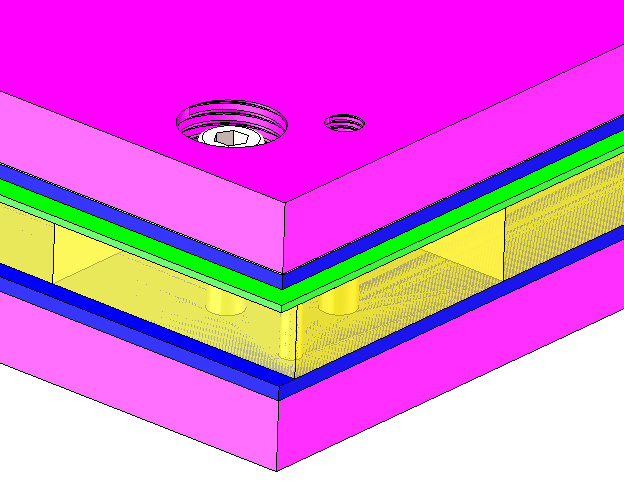 Hide the corner
Glass scintillator
M5 bolts
Pin
How to install end ECAL box
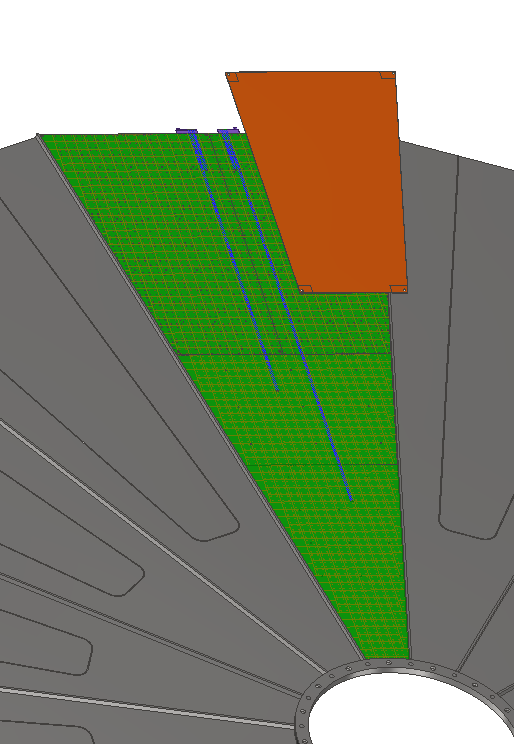 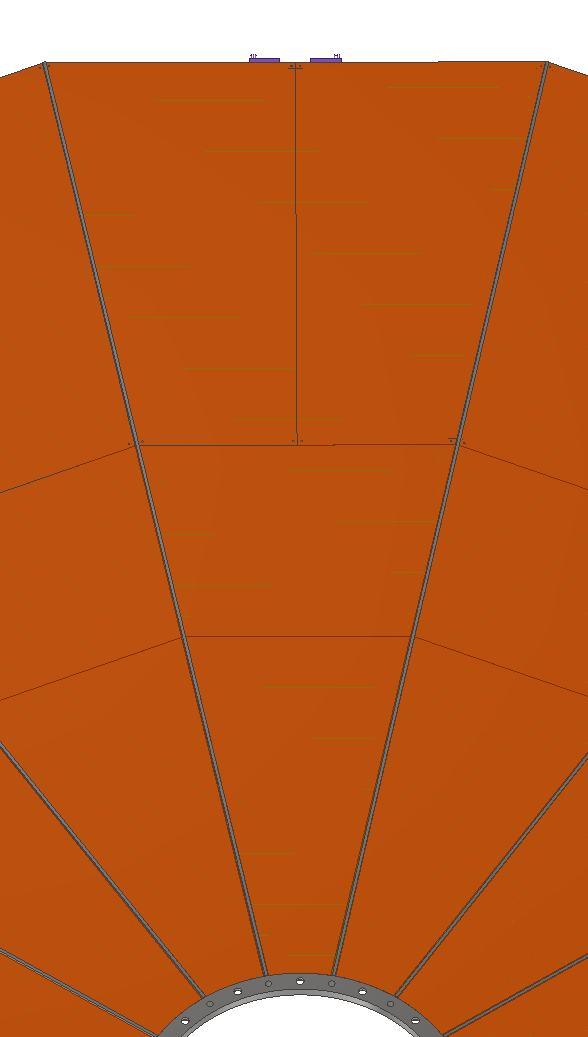 From one box to next layer
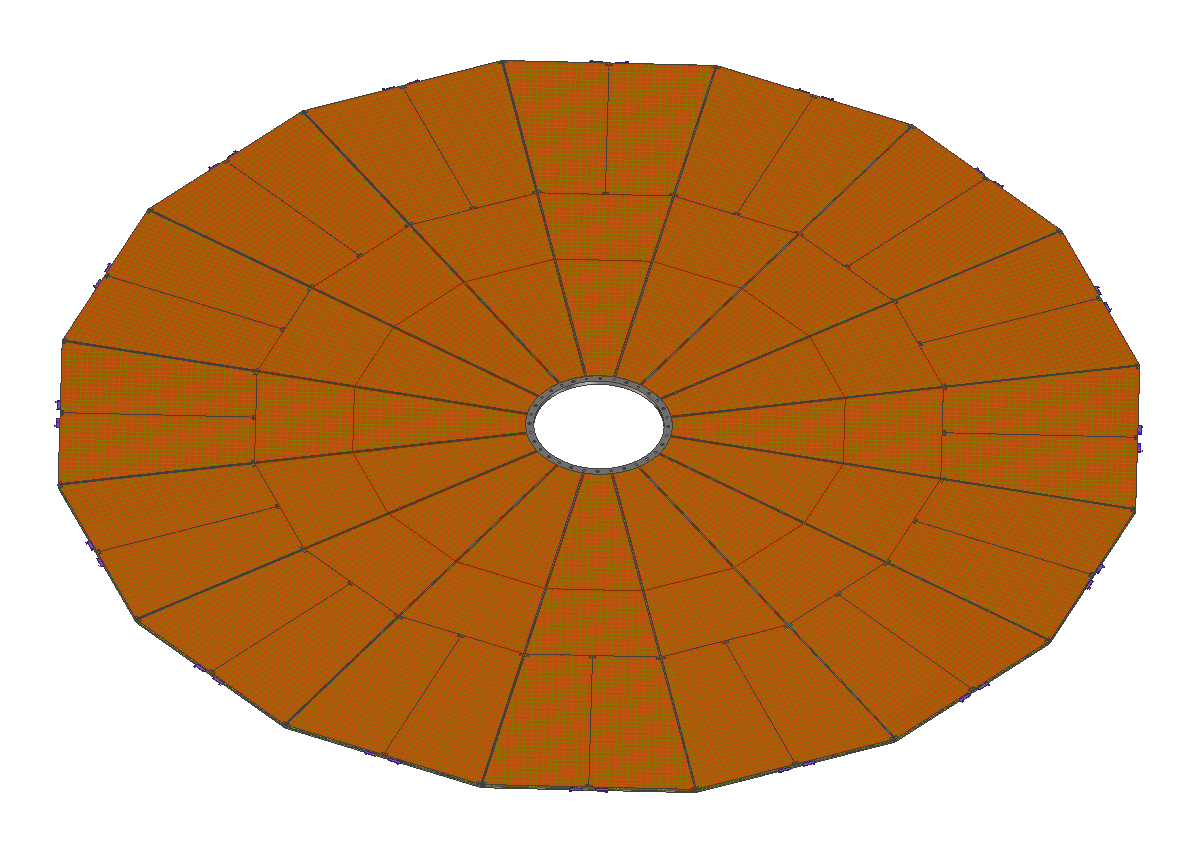 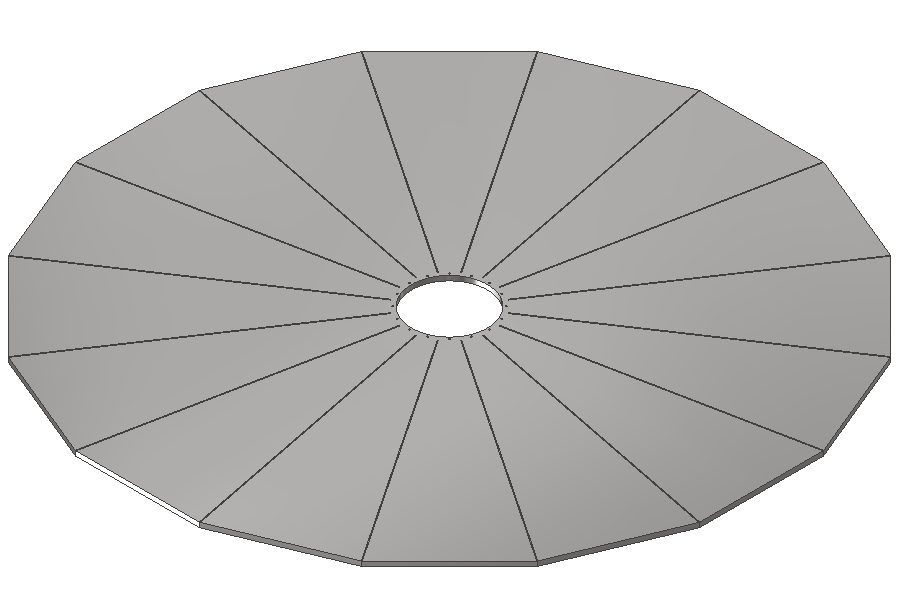 50mm bottom support plate
The boxes are mounted horizontally on an absorber plate and are divided into 16 zones, each separated by a rib plate
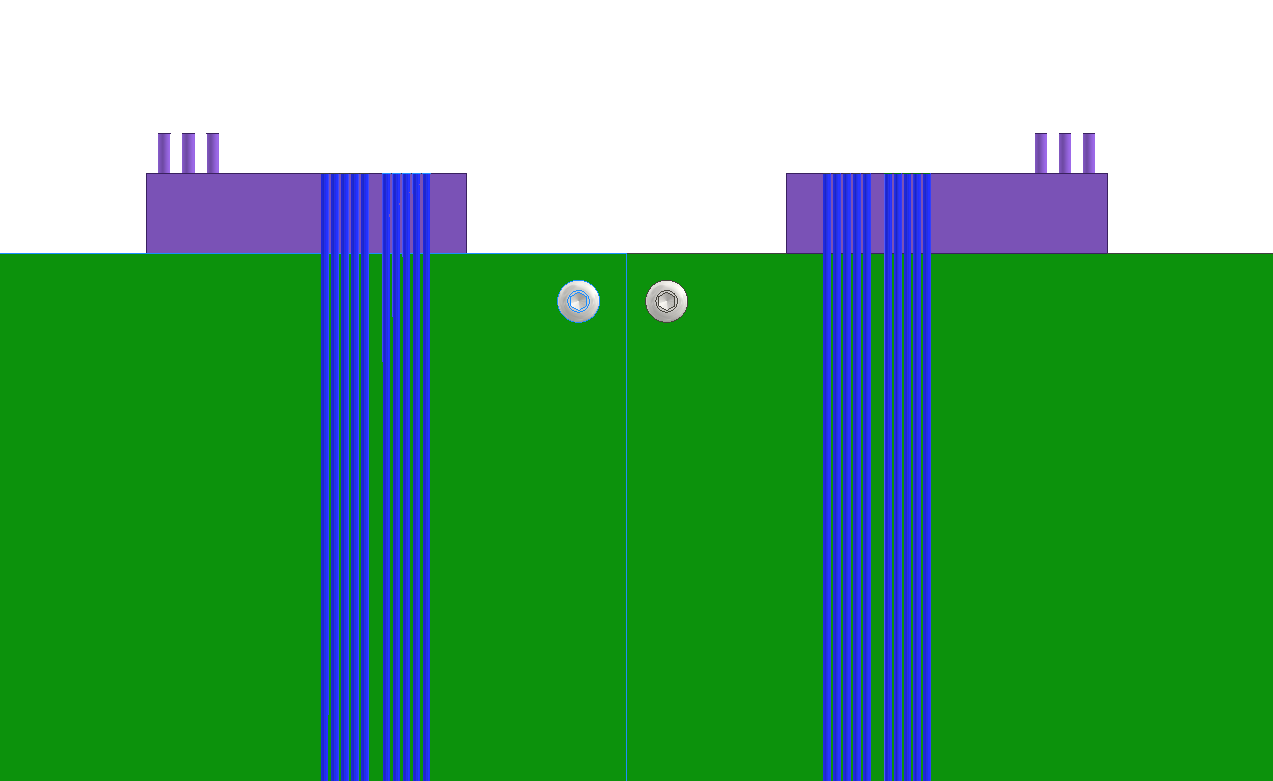 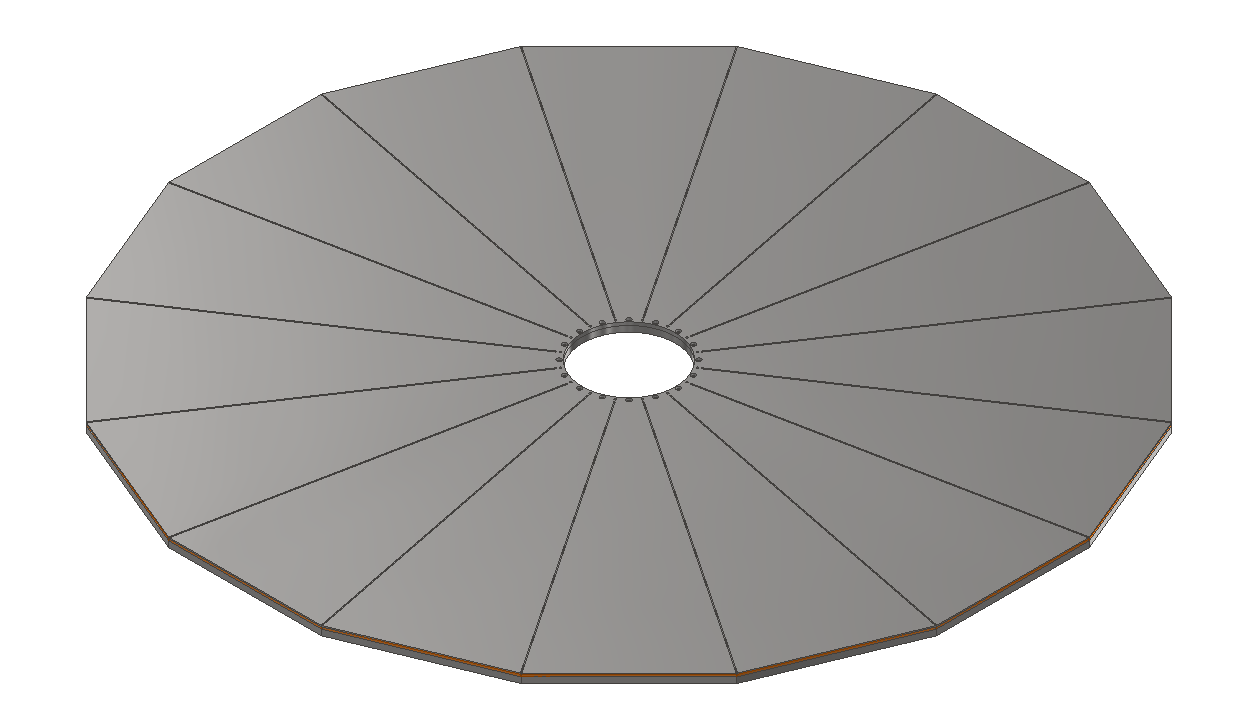 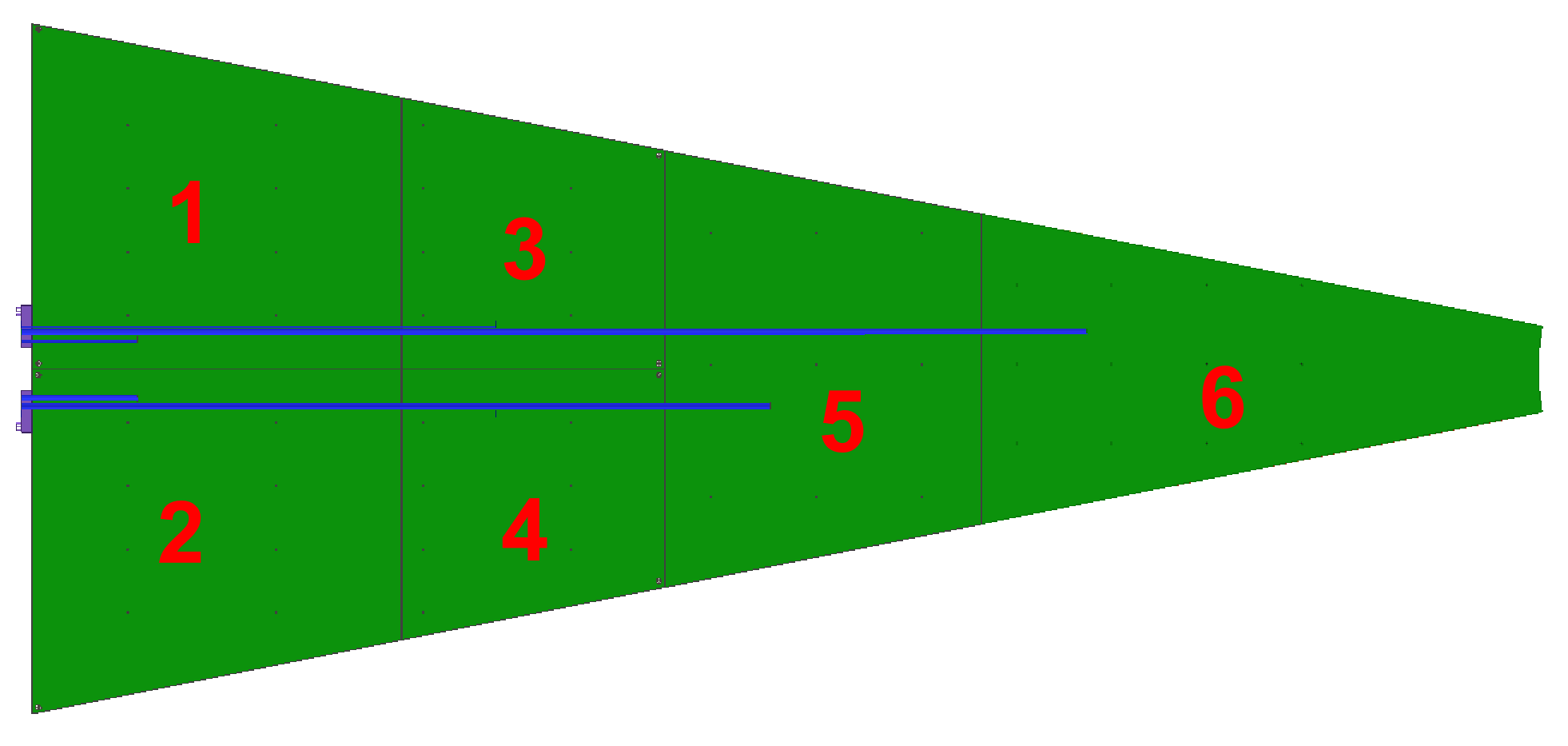 The dimension of the administration board is 60mmX20mm
The administration board leads three cables with diameter of 3mm
Next absorber layer
Statistic
Barrel HCAL
Statistic
There are 27840 boxes in total, 3212800 glass scintillator
There are 139200 cables in the layer in total, 16704 cables at end in total
Statistic
End HCAL
There are 3072*2 boxes in total, 1115136*2 glass scintillators
There are 15360*2 cables in the layer in total, 4608*2 cables at end in total
How to route the administration board cables
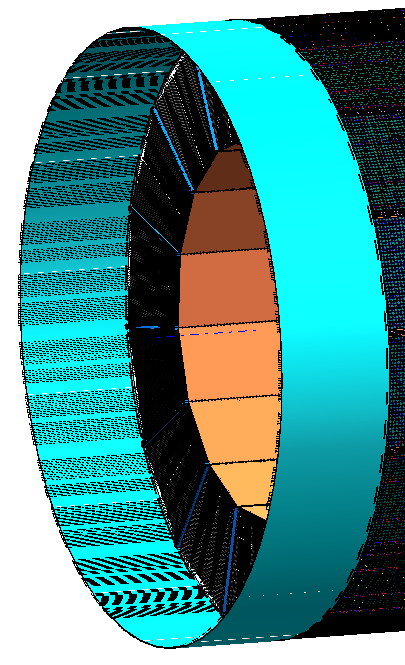 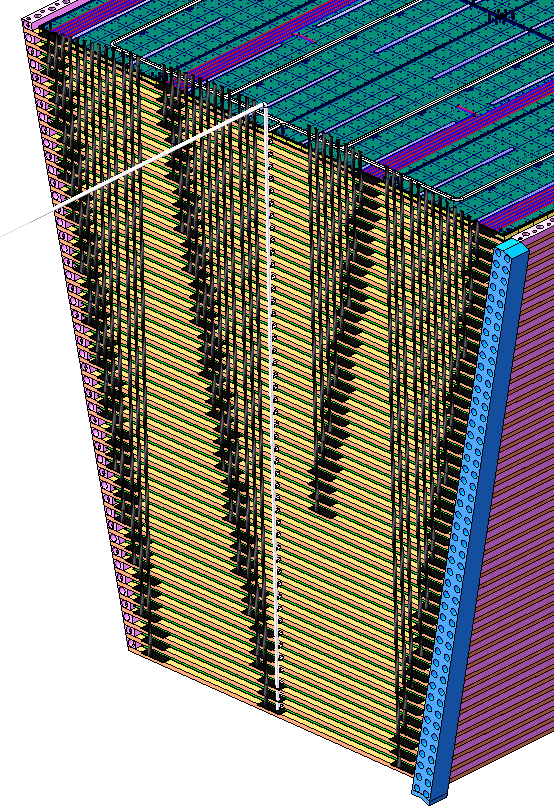 Edge sealing
Administration board
Support ring
Cables
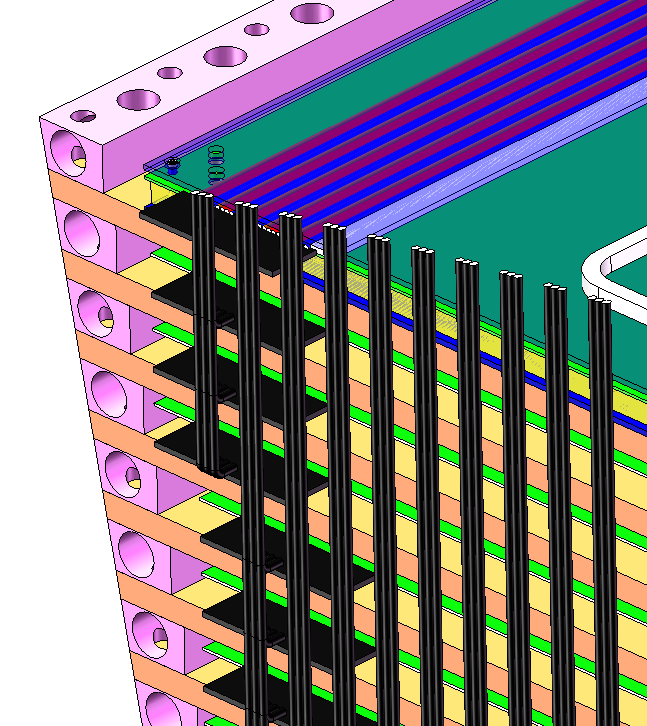 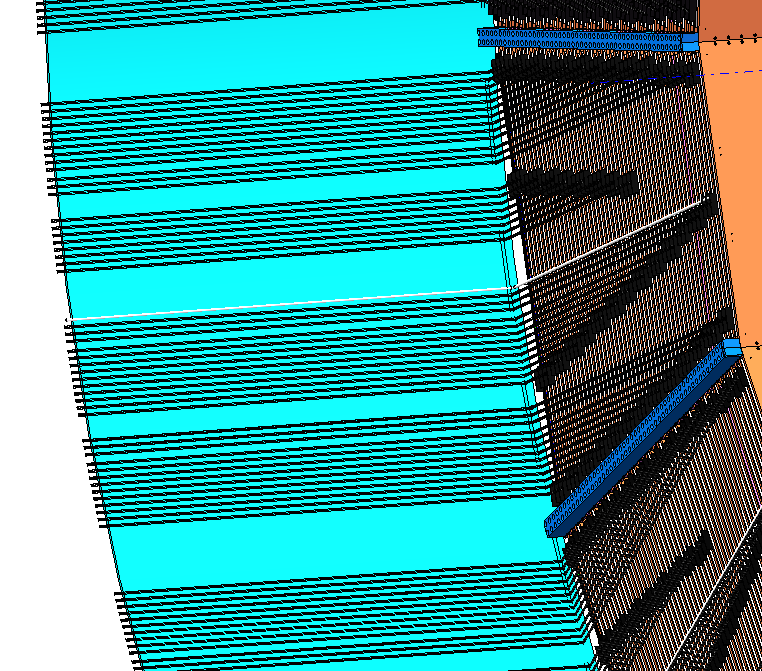 Administration board cables located on one end of each wedge
Cables routing from support ring on one end
How to route the administration board cables
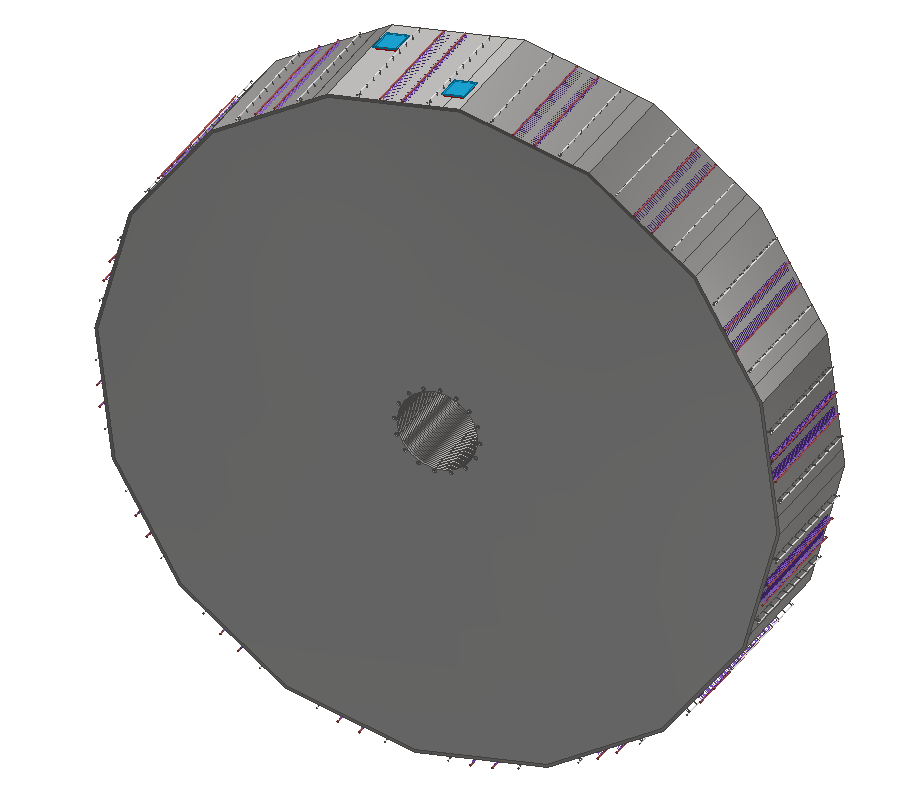 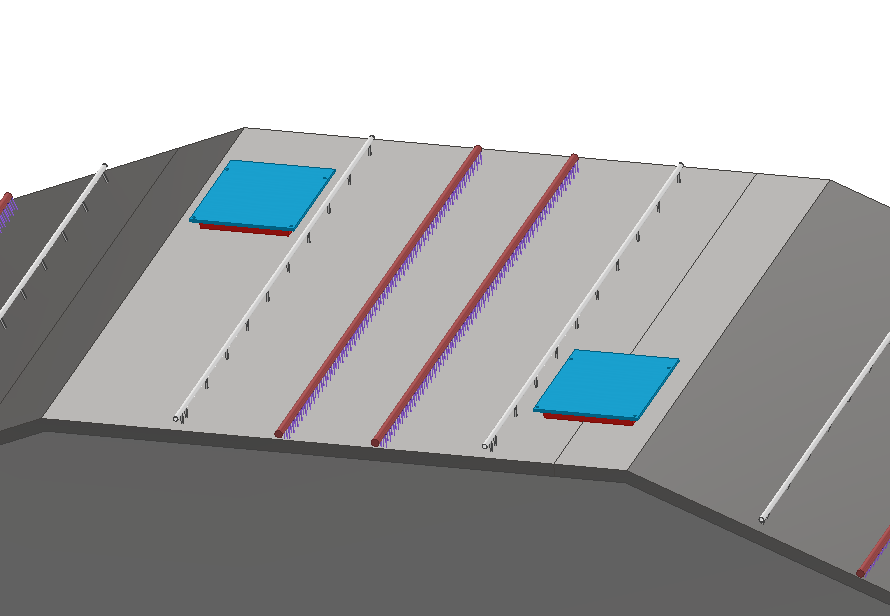 One module is equipped with two administration boards, with each board connecting three cables. These cables are bundled together and routed to the outside of the endcap HCAL.
Cable bundle
Cable
bundle
Cooling
Forced air cooling
Natural convection
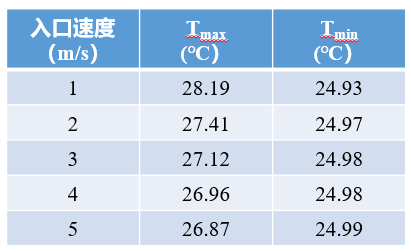 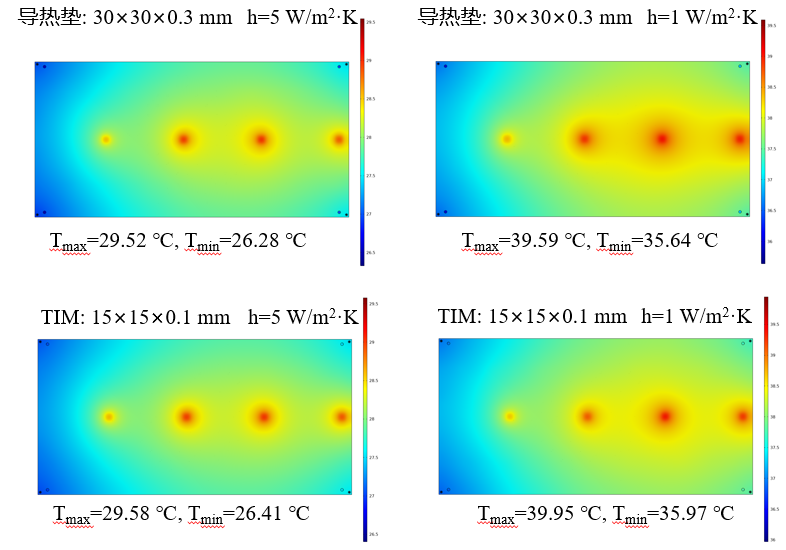 Water cooling
The temperature difference is higher than 3℃ of natural convection and forced air cooling
The temperature difference is lower than 2℃ of water cooling
Cooling
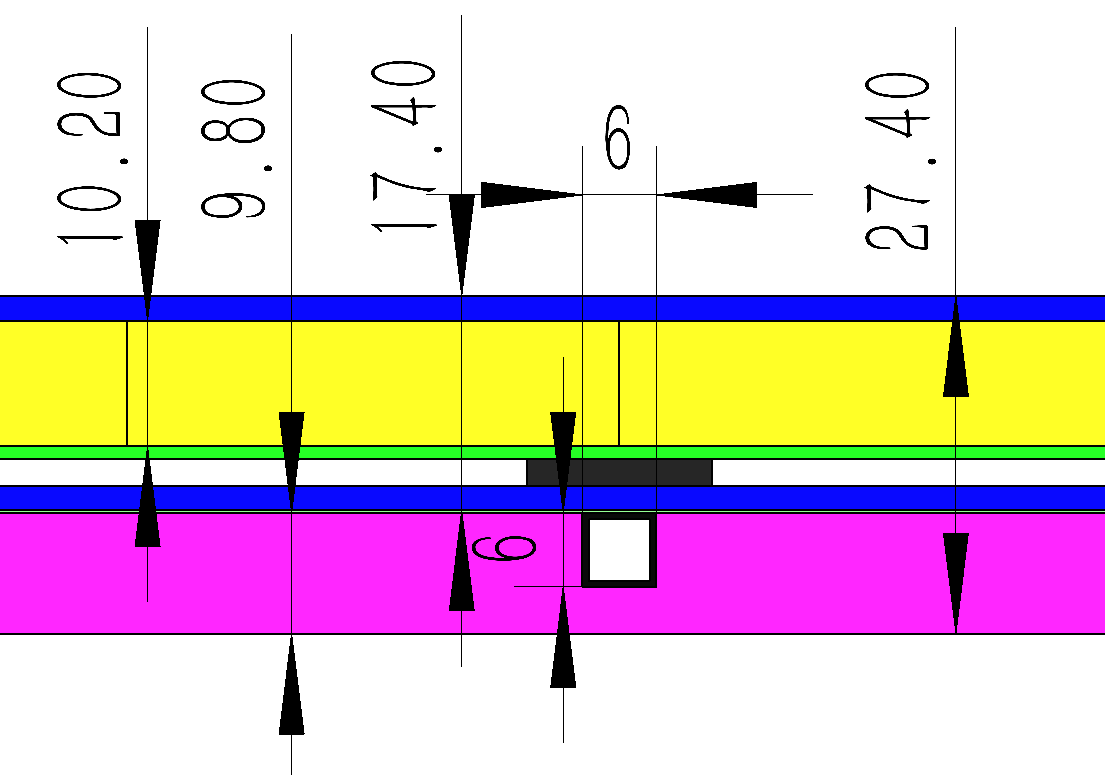 ASIC chip
Upper cover plate
Glass scintillator
and SiPM
PCB plate
Lower cover plate
Thermal interfacial material
Cooling pipe
Absorber layer
The cooling pipe is a square tube for each layer, the edge length is 6mm, the thickness is 0.5mm
Cooling
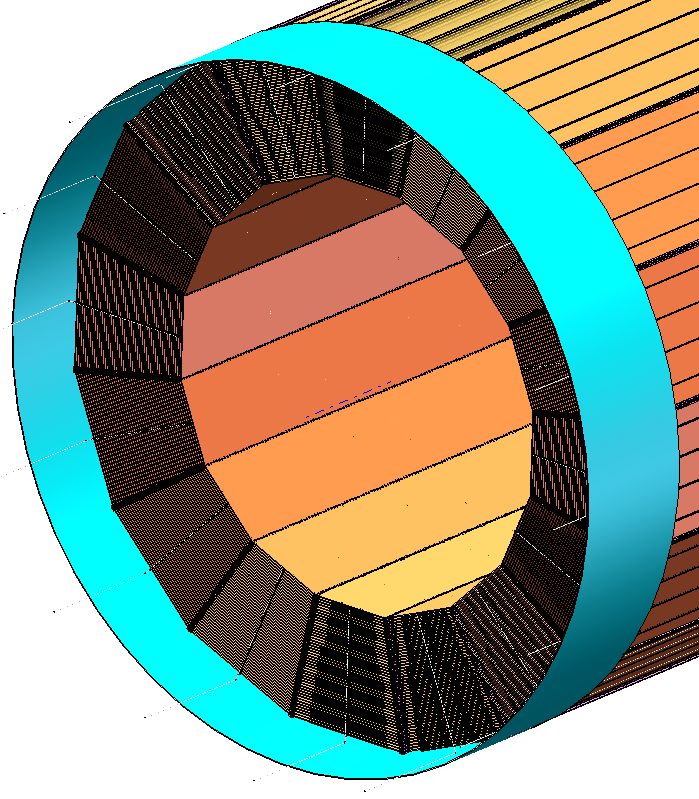 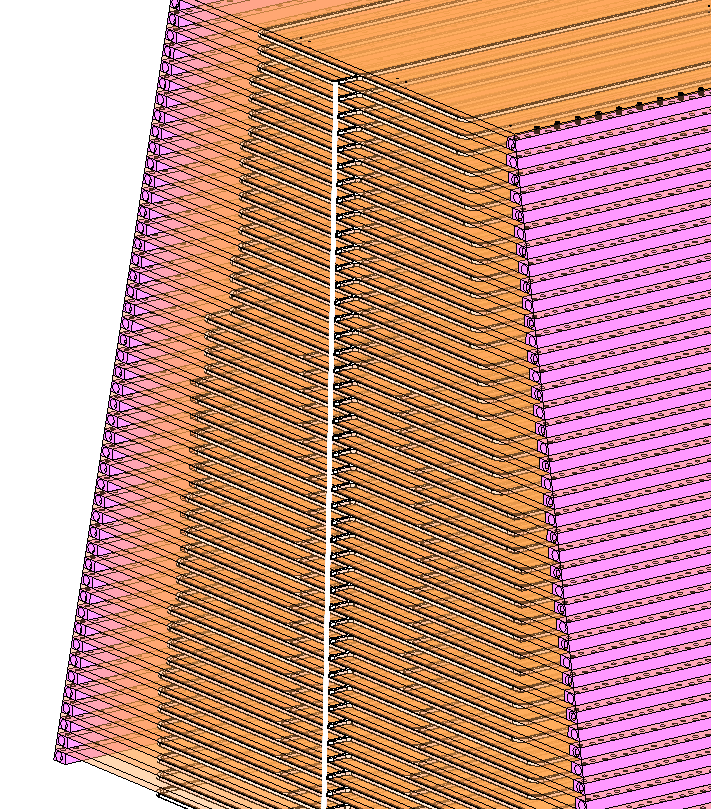 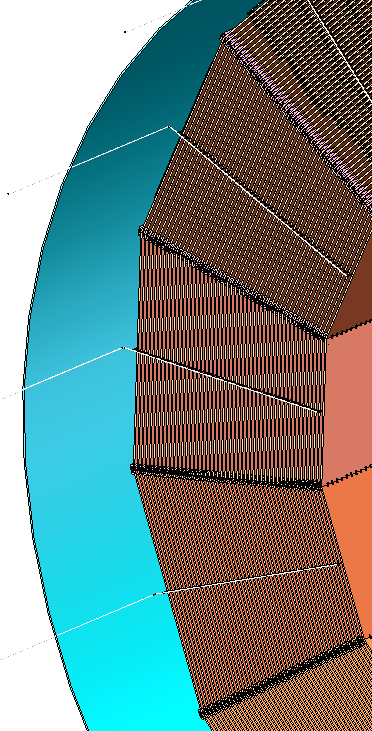 Cooling pipe
Cooling pipe：
φ8mm
There are 3 pipes for 1st to 18th layer
There are 4 pipes for 19th to 48th layer
Totally sixteen φ8mm pipes need to be leaded out
Cooling
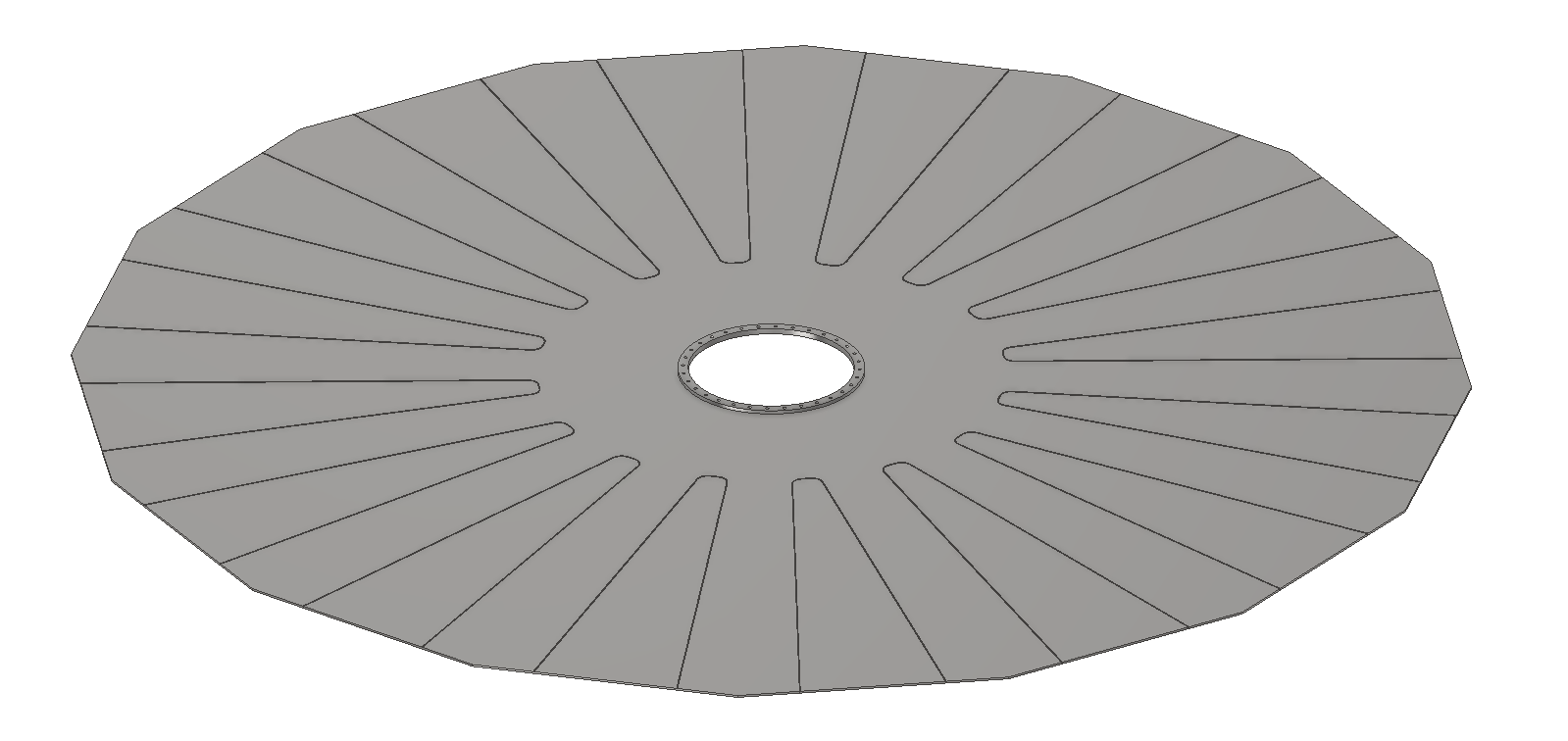 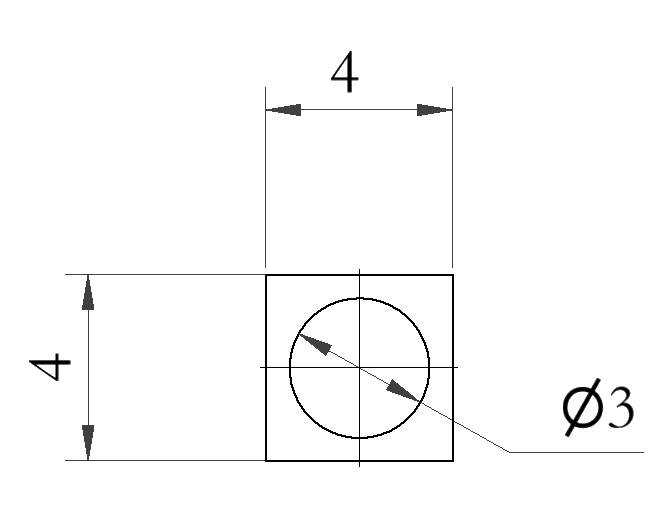 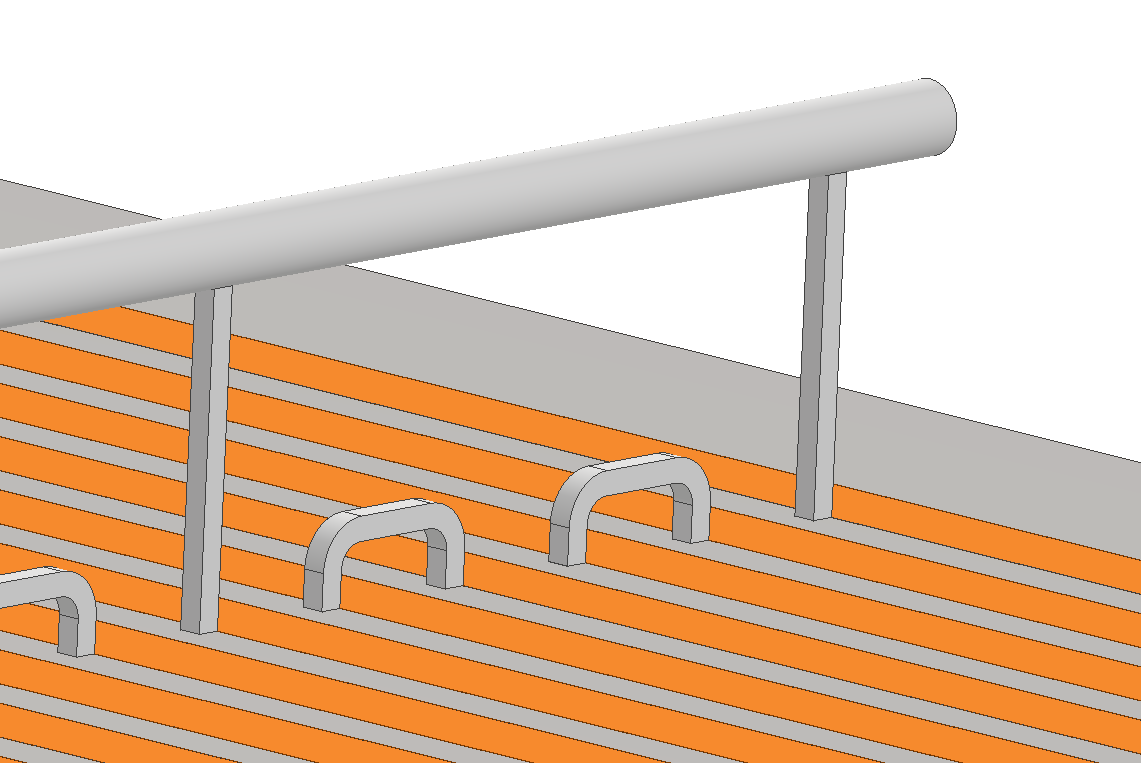 Cooling pipe
Water outlet
Water inlet
Series connection of 5 layers in each module; and then reach to the main cooling pipe in parallel
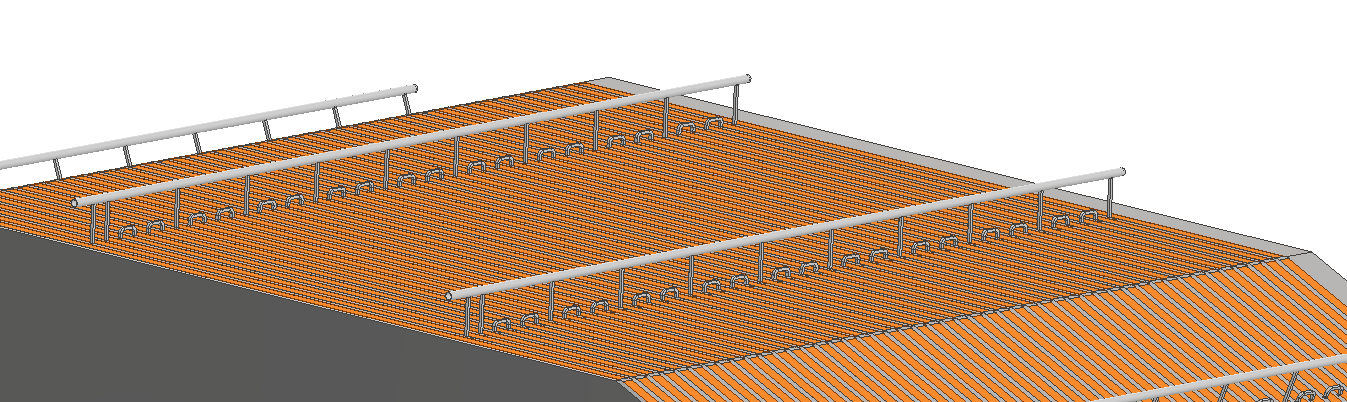 Main cooling pipe:
12mm outer diameter,
11mm inner diameter
Totally 32 pipes need to be leaded out
Overview of cable and pipe routing
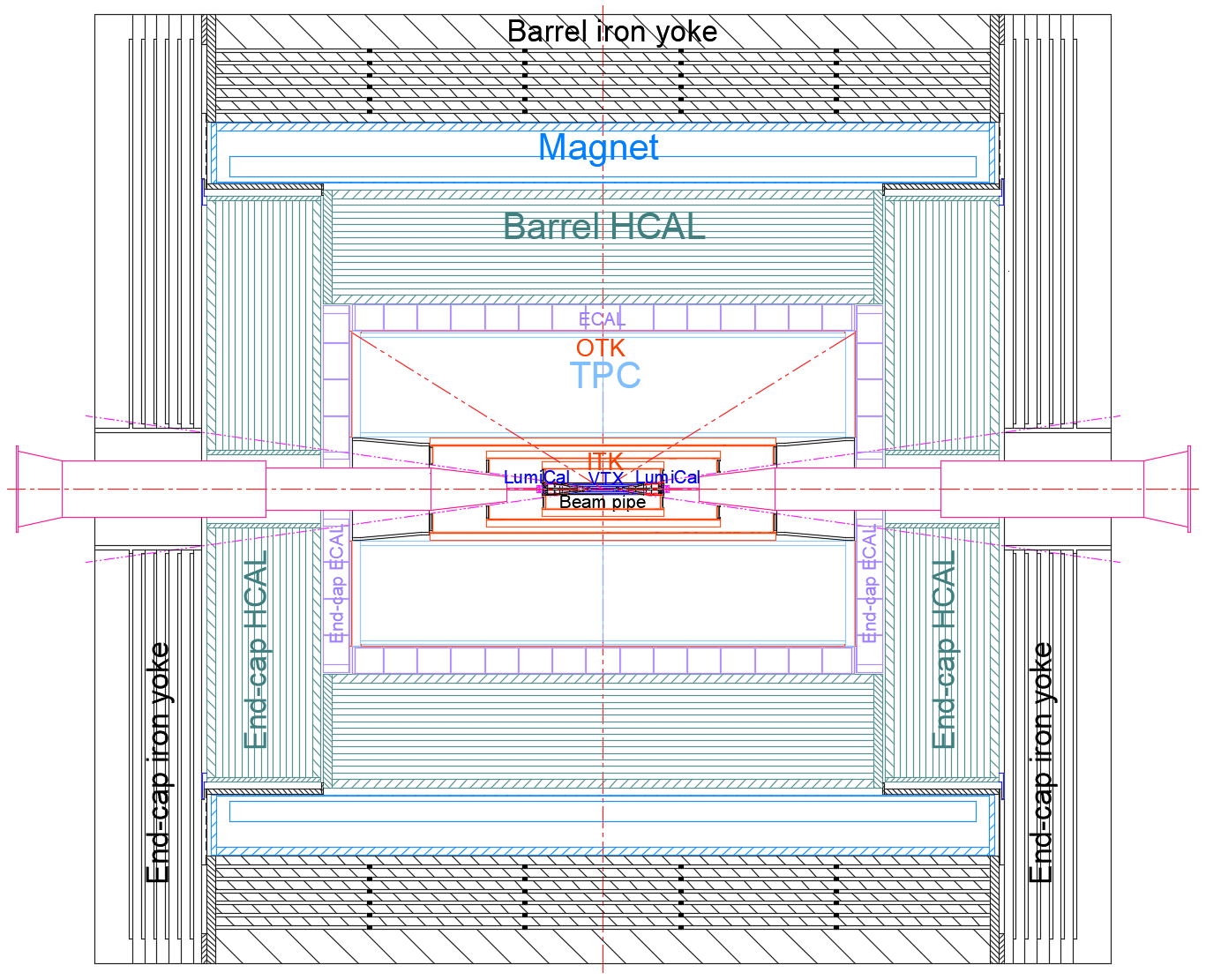 Next plan
Doing FEA for each box based on the present structure
Doing FEA for barrel absorber structure based one the new bolts connection
Getting the mechanical parameters of glass scintillator with experiment
Thanks